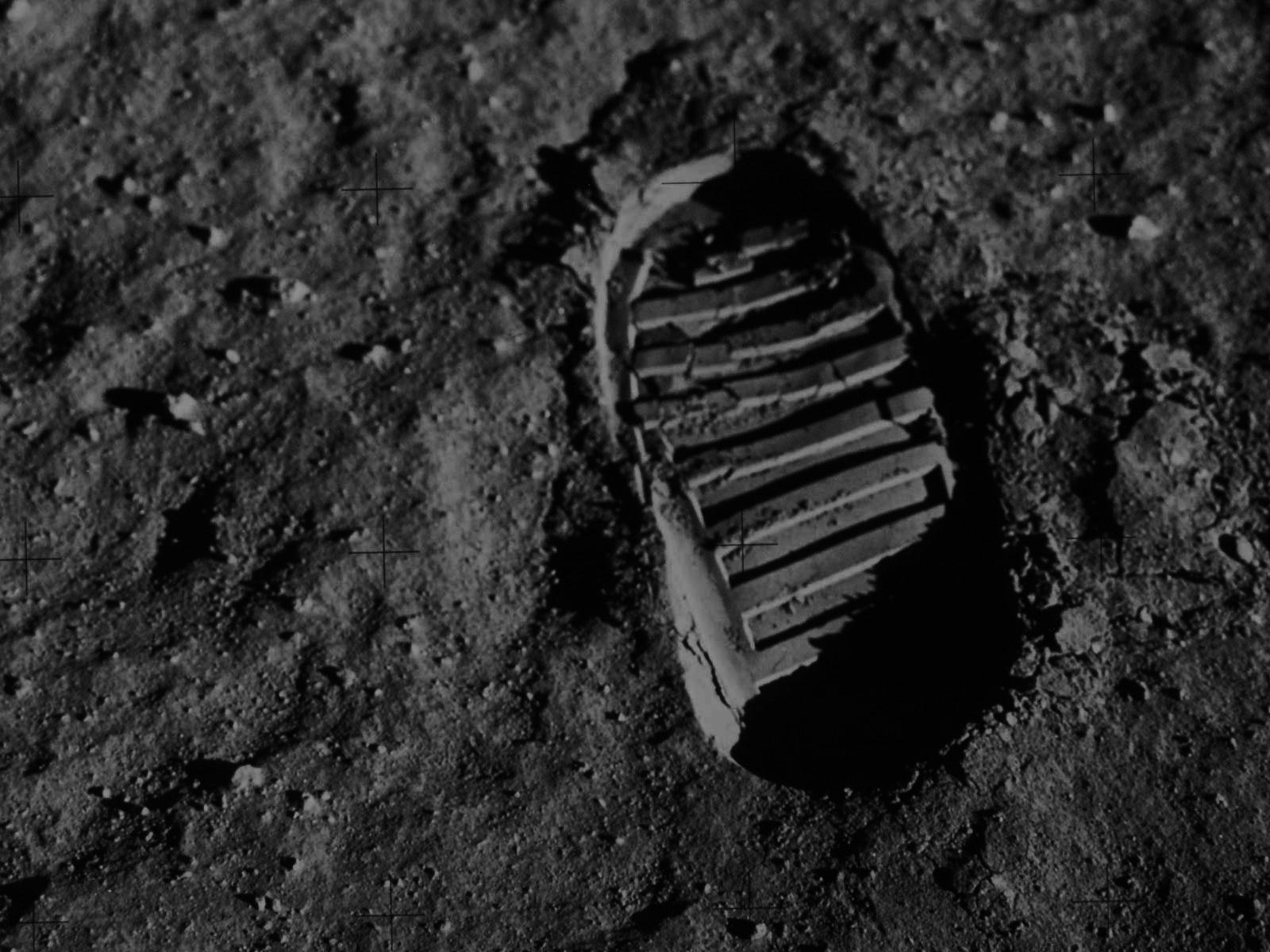 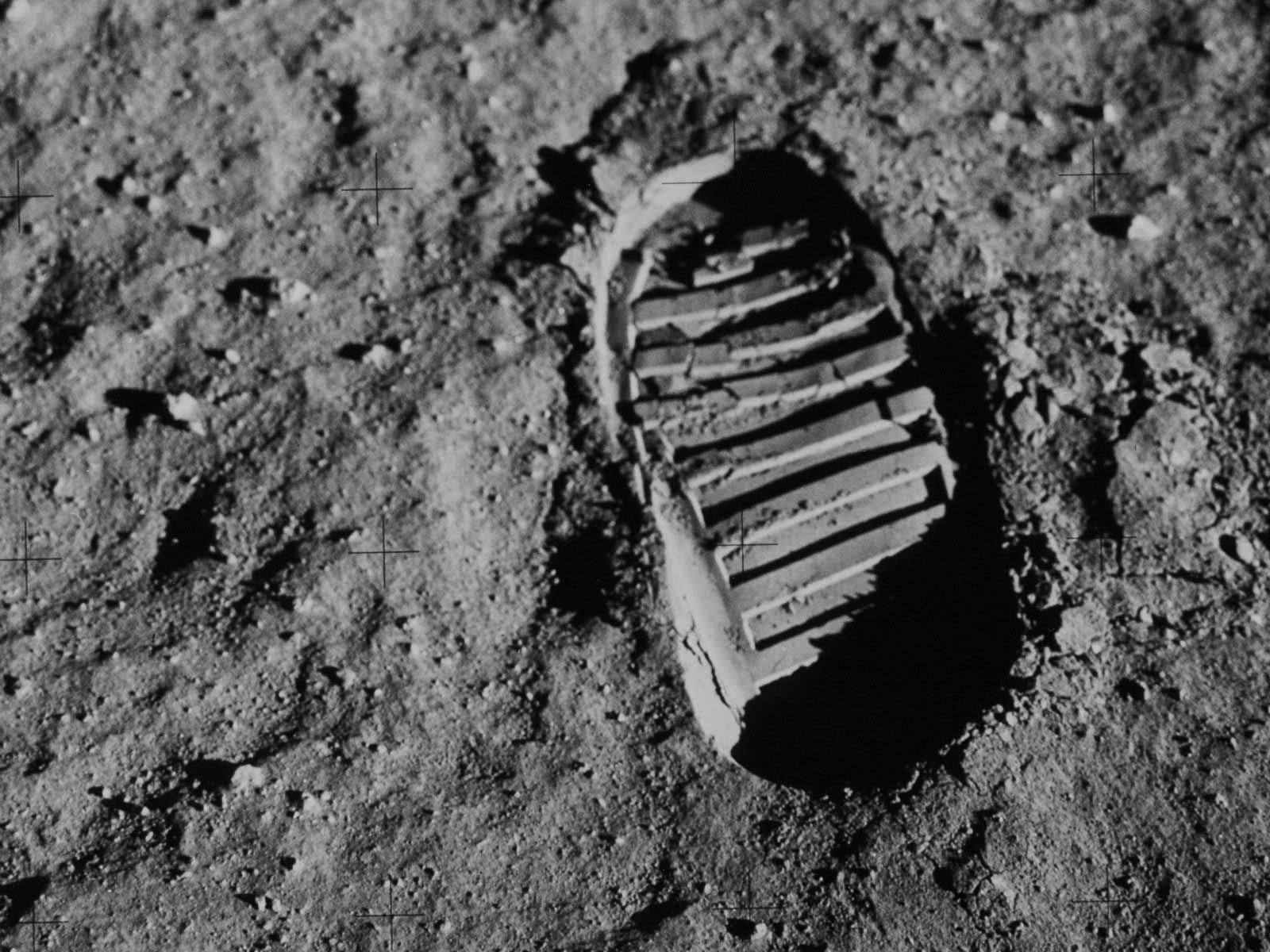 Projeto Apollo
Uma jornada rumo a Lua
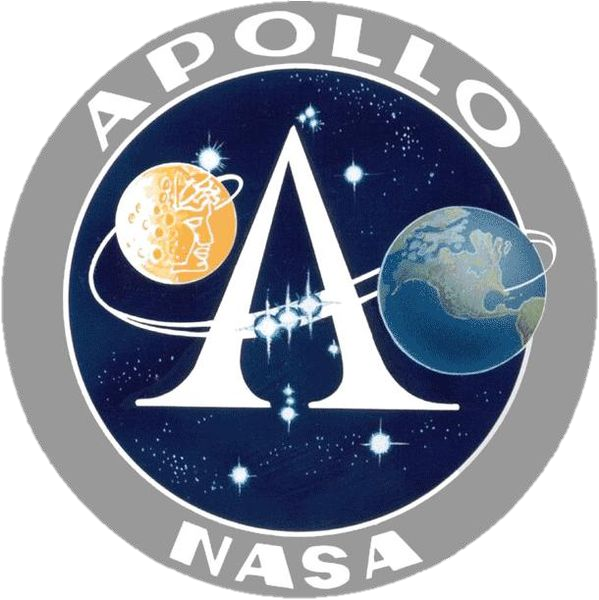 Juliane Sempionatto
José Roberto Moreto
O projeto Apollo
Guerra Fria: EUA x URSS;
Primeiro satélite.
Primeiro homem no espaço: Yuri Gagarin;
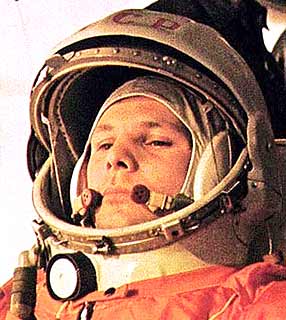 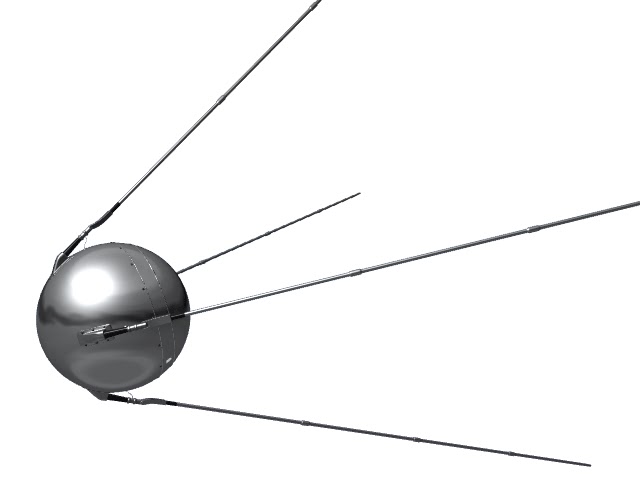 “A Terra é Azul”
[Speaker Notes: A Lua sempre atraiu a atenção do homem, e este interesse ficou registrado na poesia, na literatura e na ficção científica. Há duzentos anos, em uma famosa obra de ficção intitulada "De la Terre à la Lune" (1865), Júlio Verne escreve sobre um grupo de homens que viajou até a Luausando um gigantesco canhão. Na França, Georges Melies foi um dos pioneiros do cinema, e em seu filme "Le voyage dans la Lune" (1902) acabou criando um dos primeiros filmes de ficção científica em que descrevia uma incrível viagem à Lua.
Com a derrota da Alemanha nazista na Segunda Guerra Mundial, os EUA e a URSS capturaram a maioria dos engenheiros que trabalharam no desenvolvimento do foguete V-2 (veja também Operação Paperclip). Particularmente importante para os EUA foi a captura de Wernher von Braun, um dos principais projetistas alemães, que participou ativamente do programa de mísseis balísticos dos EUA e depois dos primeiros passos do programa espacial estadunidense (tendo sido, inclusive, o líder da equipe que projetou o lançador Saturno V que levou as naves Apollo para a Lua).
Historicamente, a exploração espacial começou com o lançamento do satélite artificial Sputnik pela URSS a 4 de outubro de 1957, noCosmódromo de Baikonur (base de lançamento de foguetes da URSS), em Tyuratam, no Cazaquistão. Este acontecimento provocou uma corrida espacial pela conquista do espaço entre a URSS e os EUA que culminou com a chegada do homem à Lua.]
O projeto Apollo
Criação da NASA;
Primeiro homem dos EUA  no espaço.
Promessa de um homem americano na Lua.
Projeto Apollo.
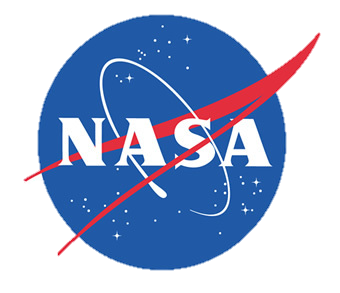 [Speaker Notes: A Lua sempre atraiu a atenção do homem, e este interesse ficou registrado na poesia, na literatura e na ficção científica. Há duzentos anos, em uma famosa obra de ficção intitulada "De la Terre à la Lune" (1865), Júlio Verne escreve sobre um grupo de homens que viajou até a Luausando um gigantesco canhão. Na França, Georges Melies foi um dos pioneiros do cinema, e em seu filme "Le voyage dans la Lune" (1902) acabou criando um dos primeiros filmes de ficção científica em que descrevia uma incrível viagem à Lua.
Com a derrota da Alemanha nazista na Segunda Guerra Mundial, os EUA e a URSS capturaram a maioria dos engenheiros que trabalharam no desenvolvimento do foguete V-2 (veja também Operação Paperclip). Particularmente importante para os EUA foi a captura de Wernher von Braun, um dos principais projetistas alemães, que participou ativamente do programa de mísseis balísticos dos EUA e depois dos primeiros passos do programa espacial estadunidense (tendo sido, inclusive, o líder da equipe que projetou o lançador Saturno V que levou as naves Apollo para a Lua).
Historicamente, a exploração espacial começou com o lançamento do satélite artificial Sputnik pela URSS a 4 de outubro de 1957, noCosmódromo de Baikonur (base de lançamento de foguetes da URSS), em Tyuratam, no Cazaquistão. Este acontecimento provocou uma corrida espacial pela conquista do espaço entre a URSS e os EUA que culminou com a chegada do homem à Lua.]
Apollo 1
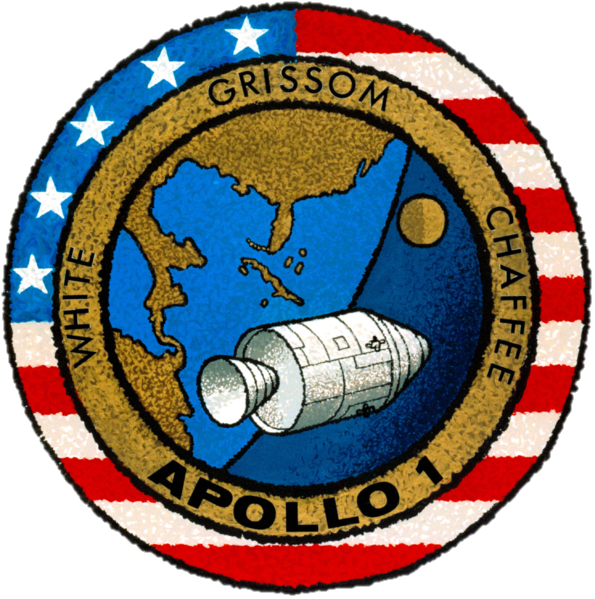 1967
Apollo 1
1967
27 de Janeiro de 1967;
'Gus' Grissom, Ed White e Roger Chaffee;
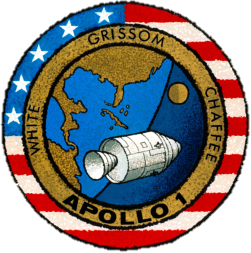 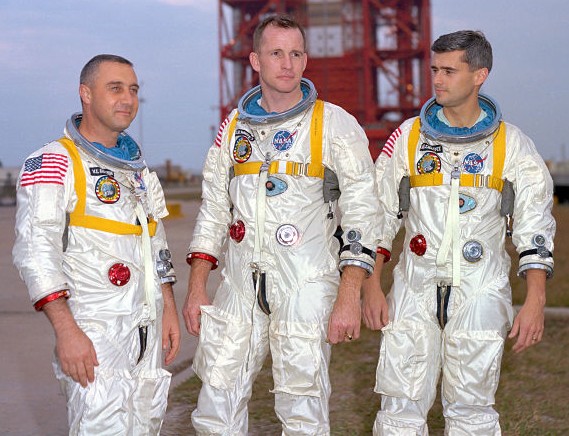 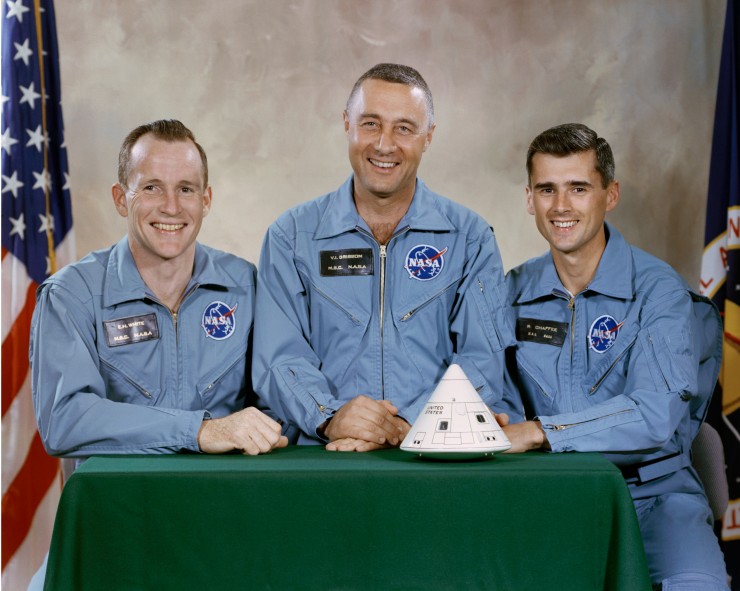 Chafee
Grissom
White
Apollo 1
1967
Incêndio dentro da cabine;
Curto-circuito;
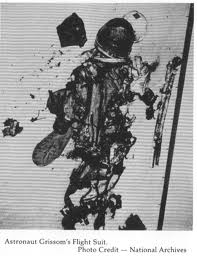 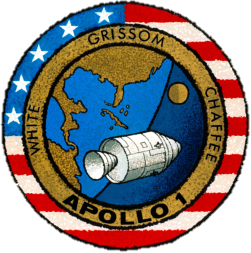 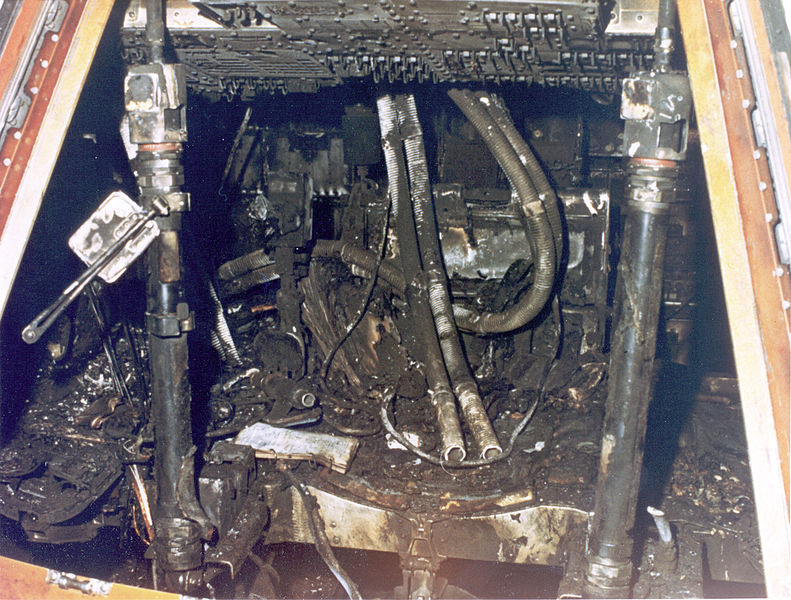 Apollo 1
1967
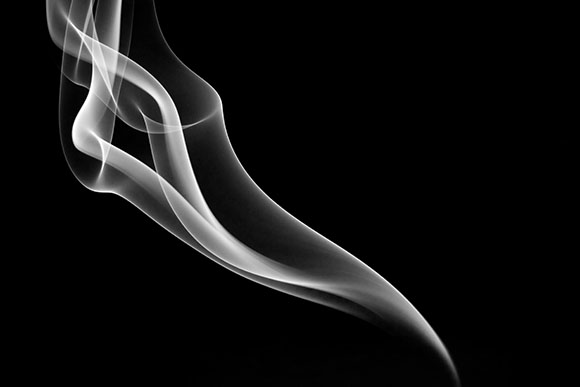 Escotilha mecânica;
15 segundos.
Inalação de fumaça foi fatal;
Cerca de 1300 alterações foram feitas.
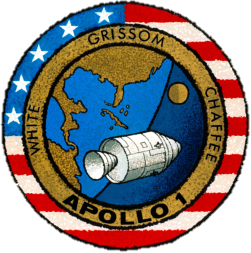 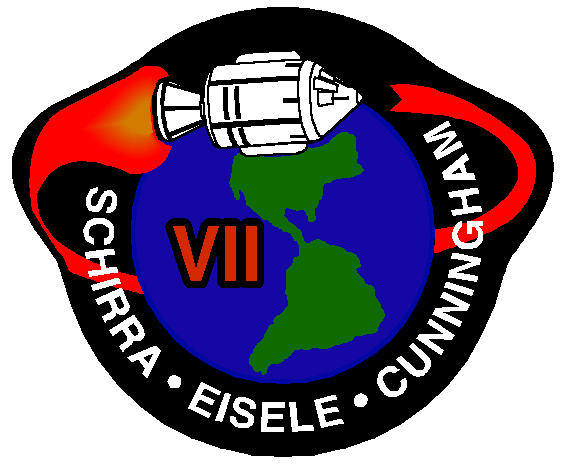 Apollo 7
1968
Apollo 7
1968
11 de Outubro de 1968;
Eisele, Schirra, Cunningham
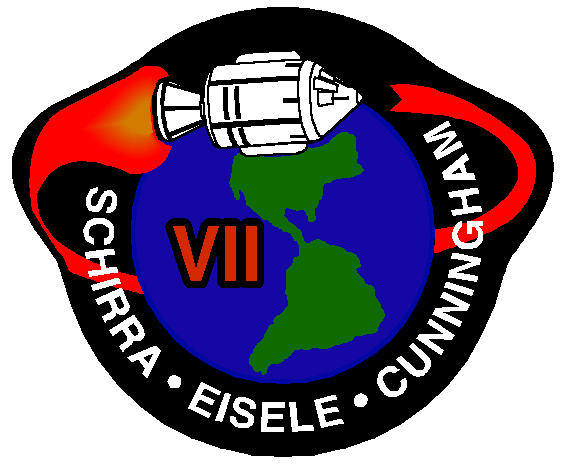 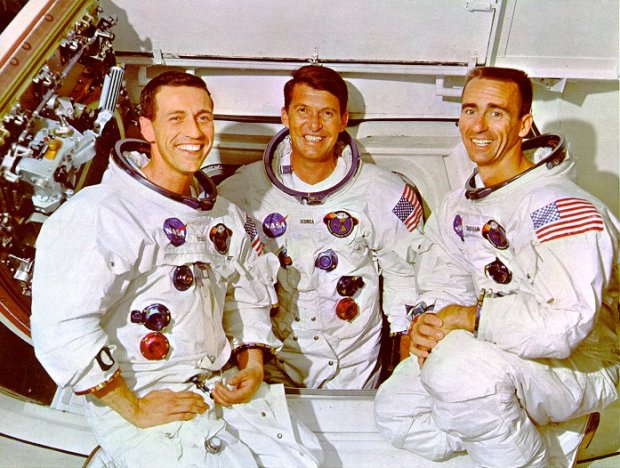 Eisele                Schirra         Cunningham
Apollo 7
1968
Onze dias de duração;
Voo-teste das naves;
Orbitar a Terra testando os sistemas de controle e propulsão da nave;
Não carregava o módulo lunar.
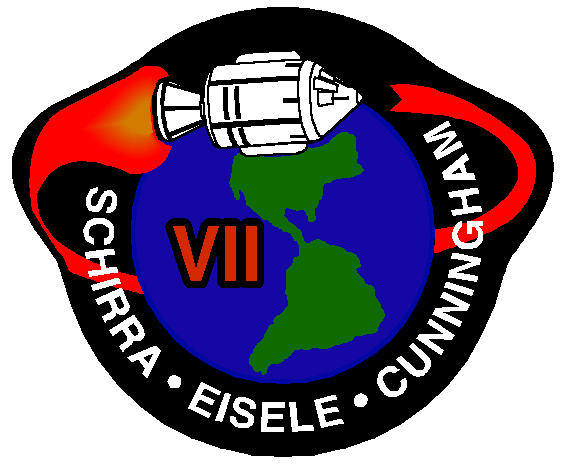 Apollo 8
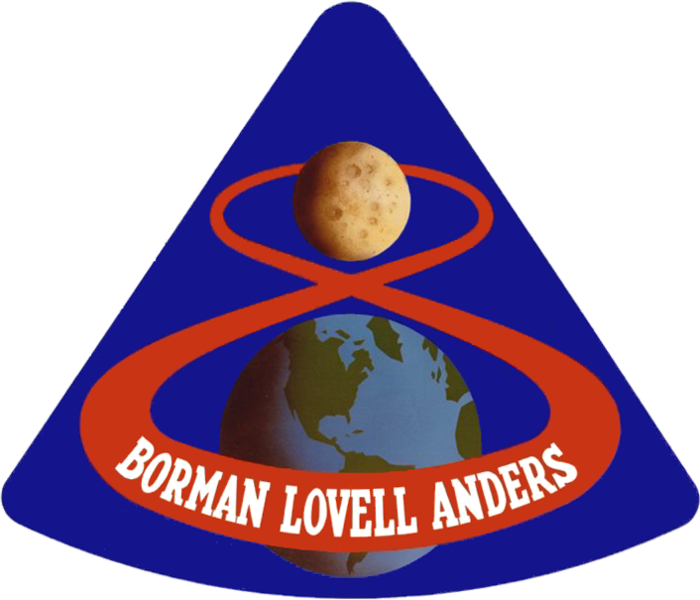 1968
Apollo 8
1968
21 de dezembro de 1968;
Frank Borman, James Lovell e William Anders.
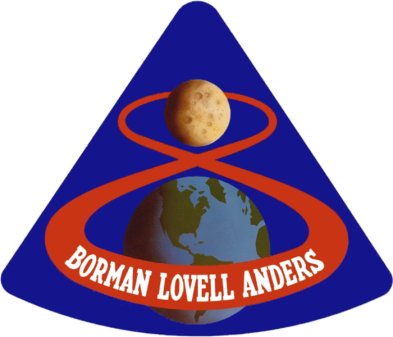 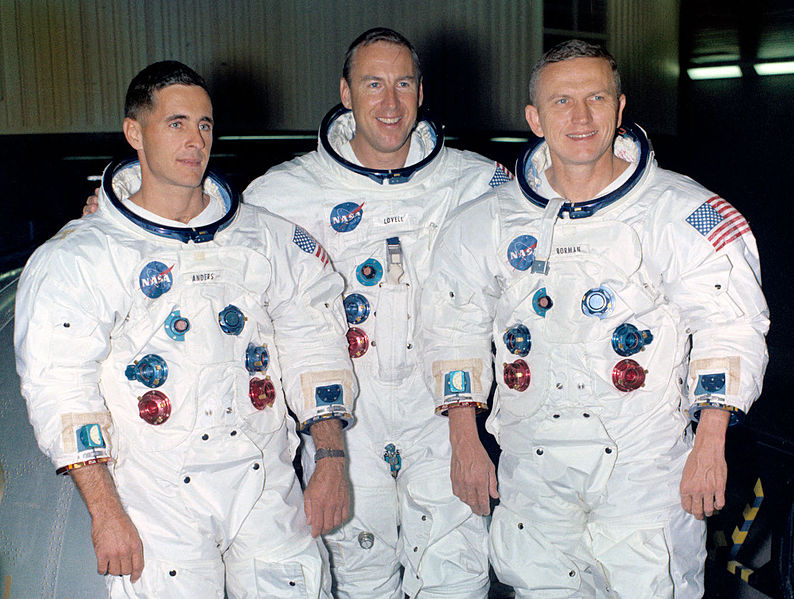 Anders                     Lovell                   Borman.
Apollo 8
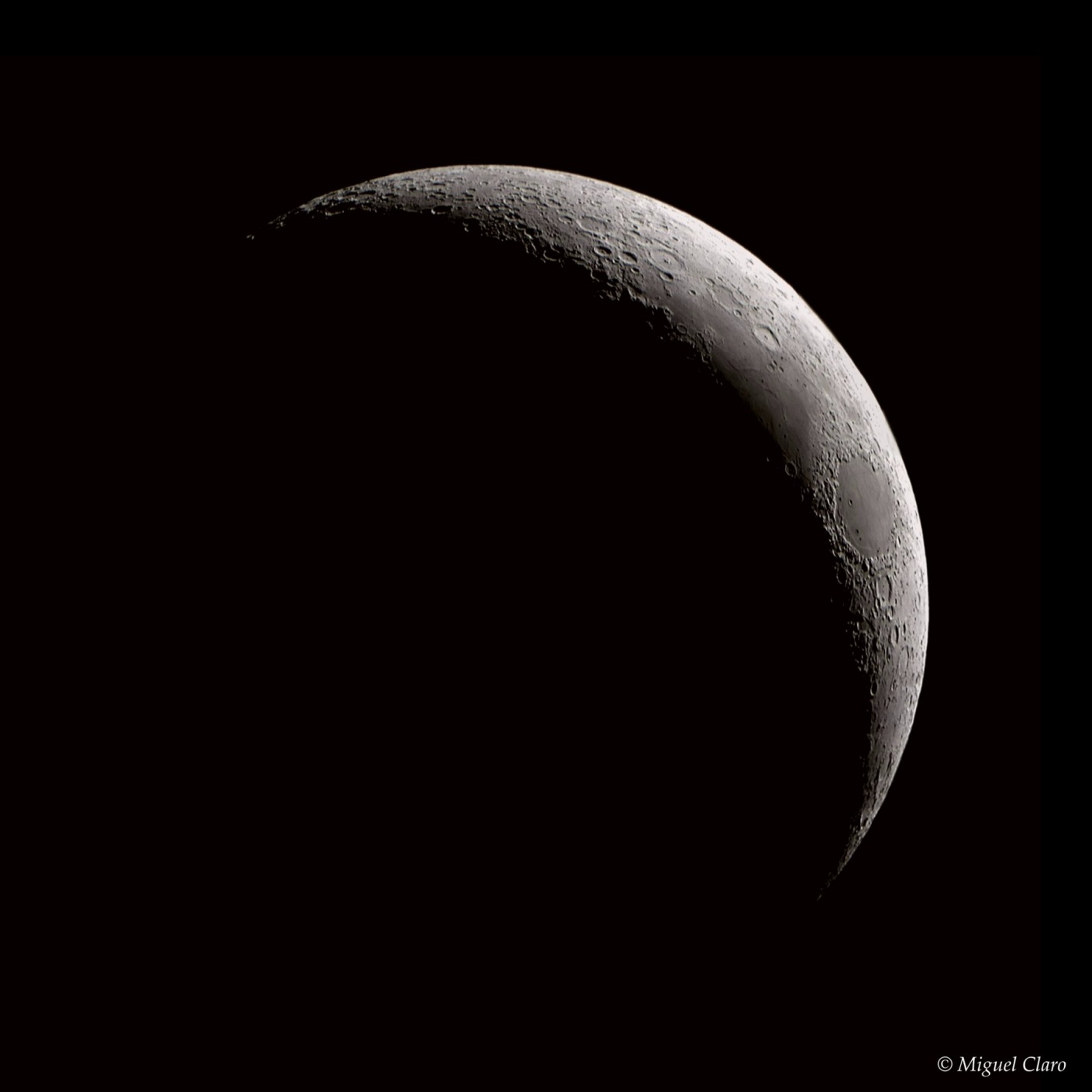 1968
6 dias de duração;
Corrida espacial contra URSS;
Primeiros a saírem da órbita da Terra;
Circum-navegação da Lua.
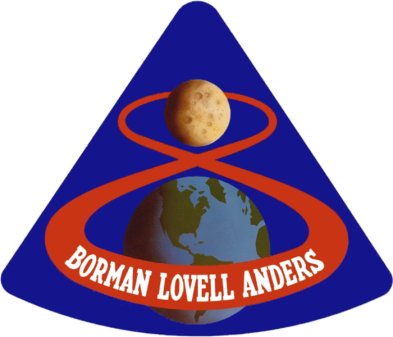 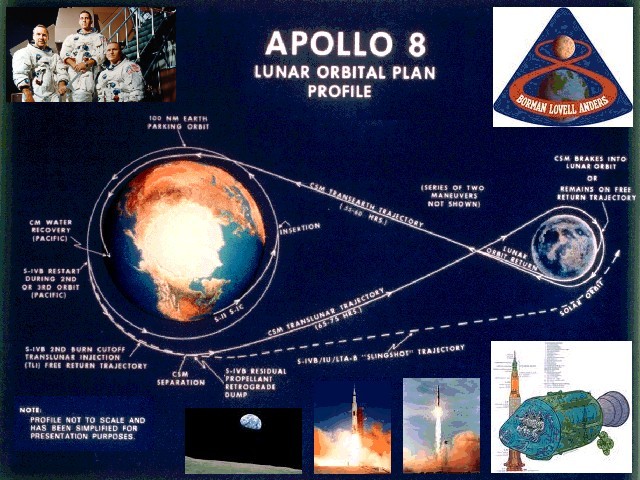 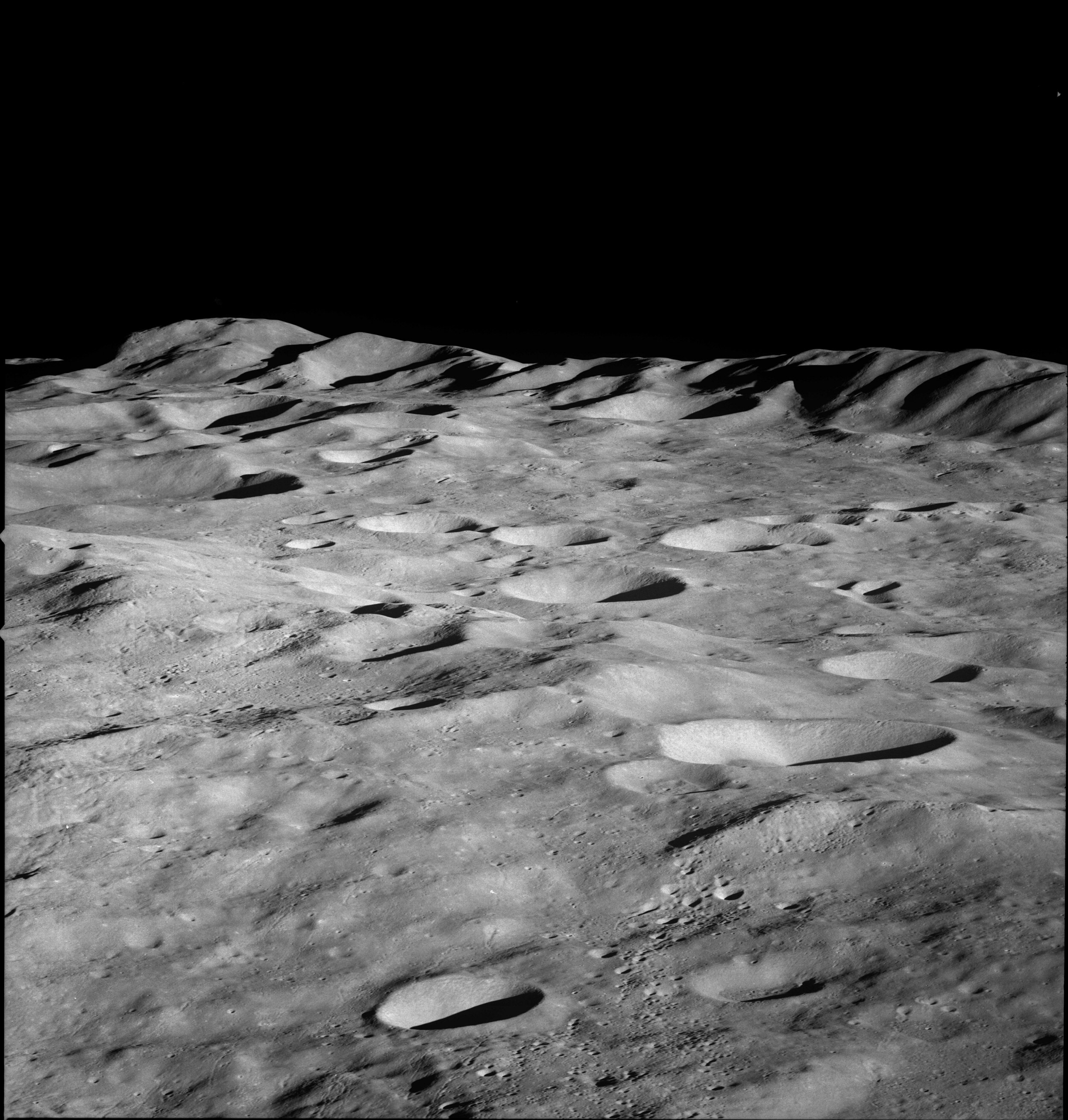 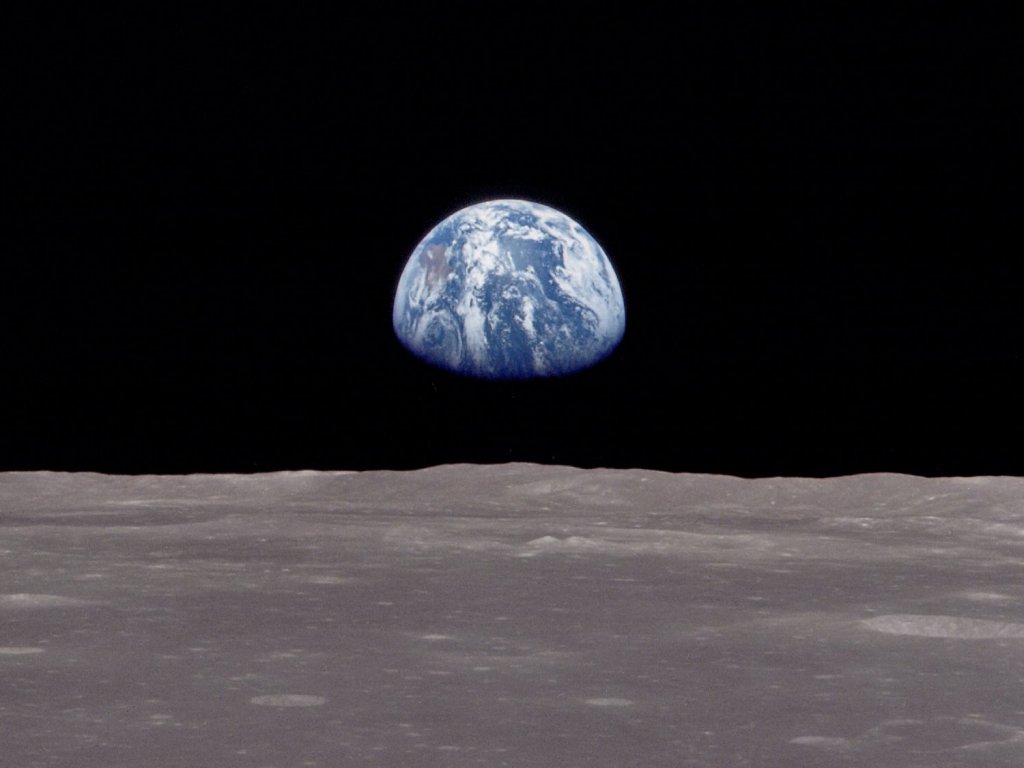 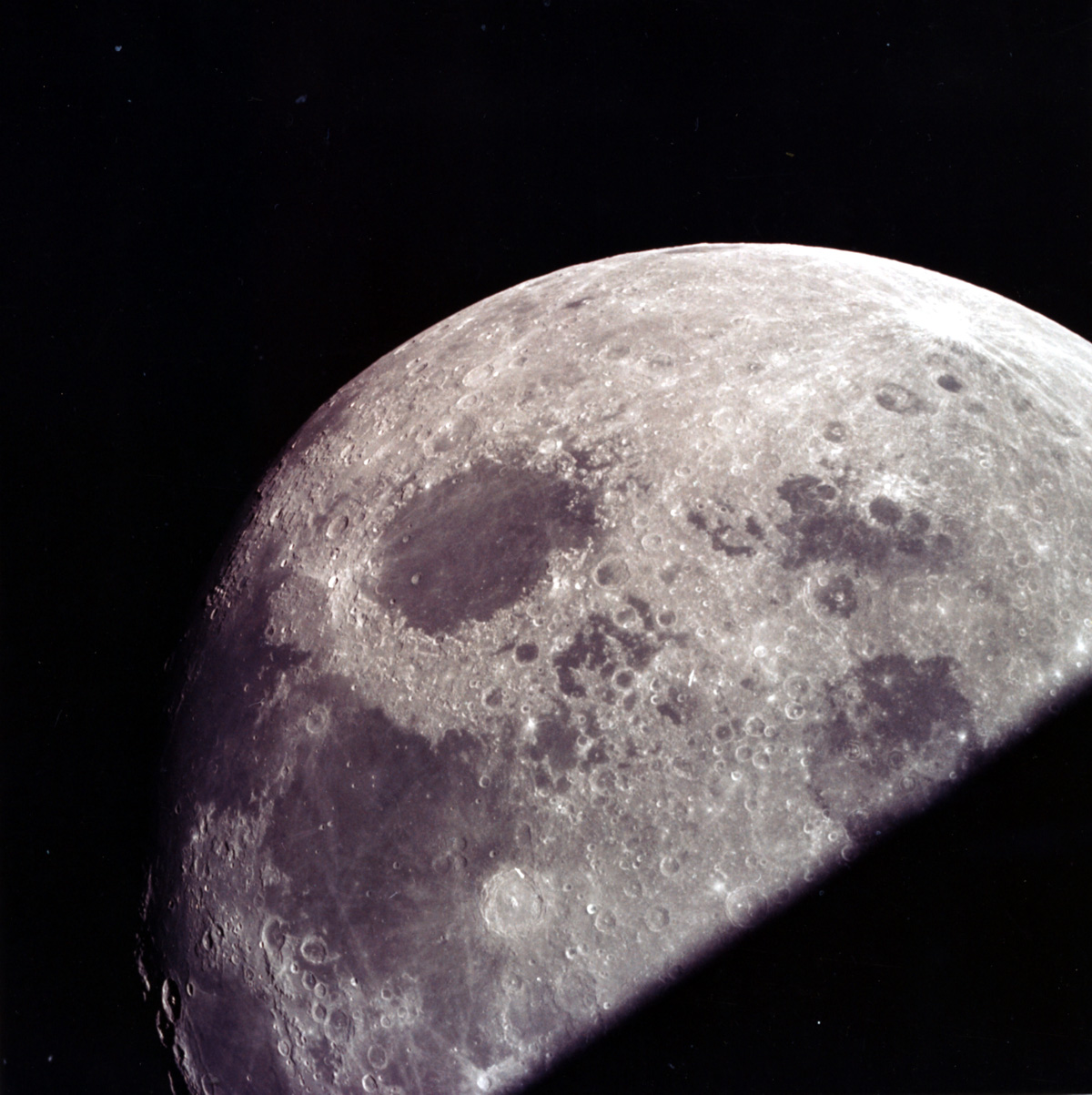 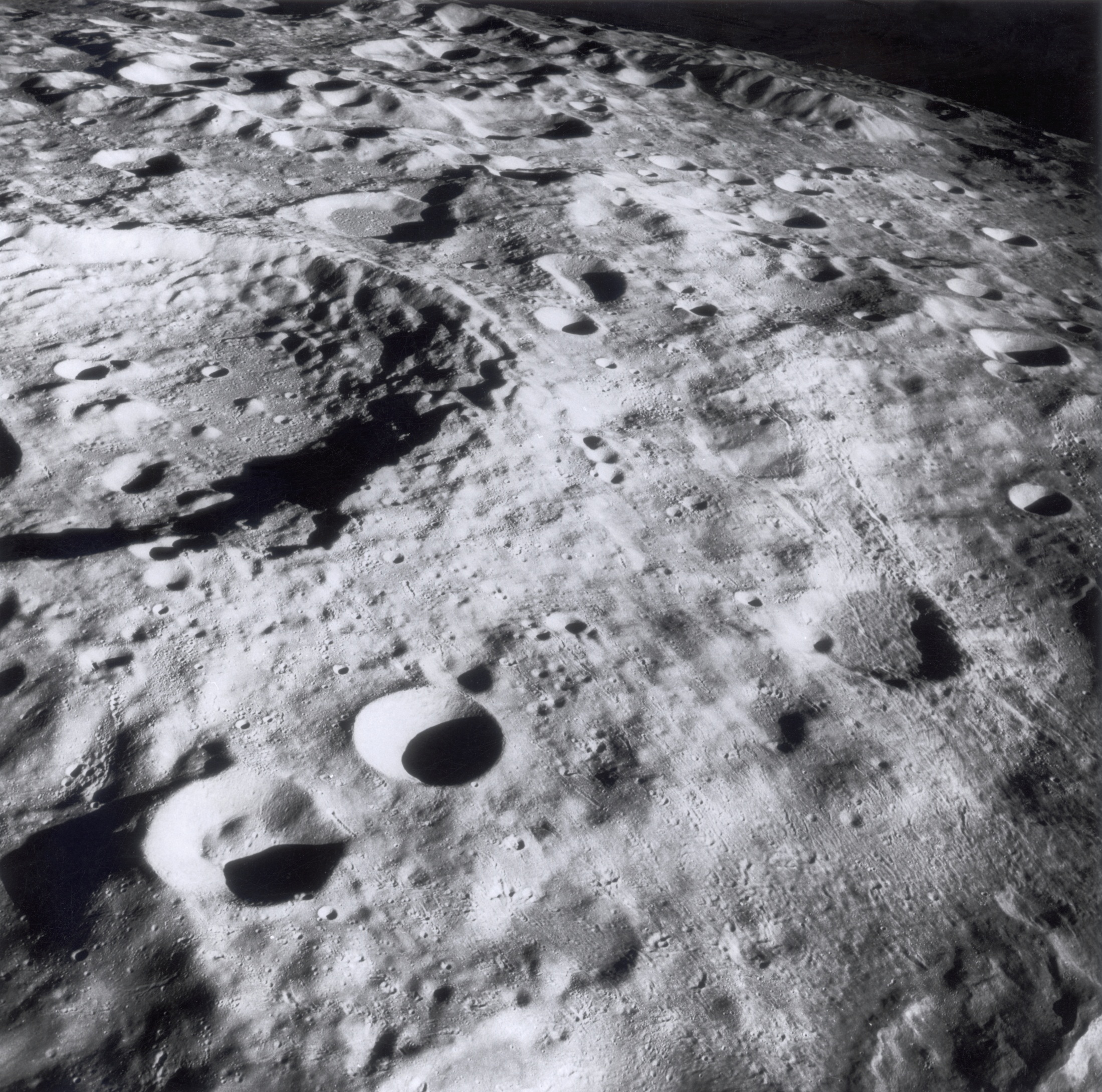 Apollo 9
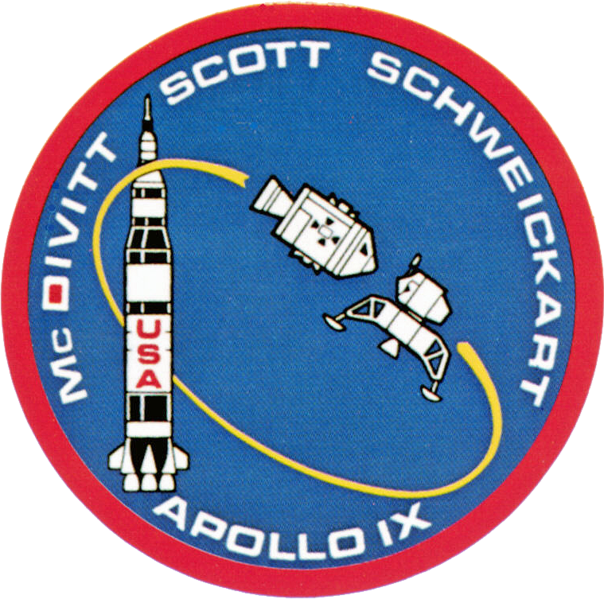 1969
Apollo 9
1969
3 Março 1969;
10 dias de duração;
Mc Divitt, Scott e Schweickart.
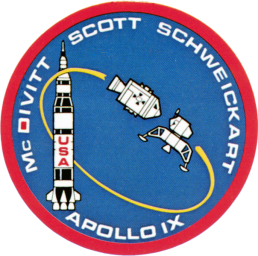 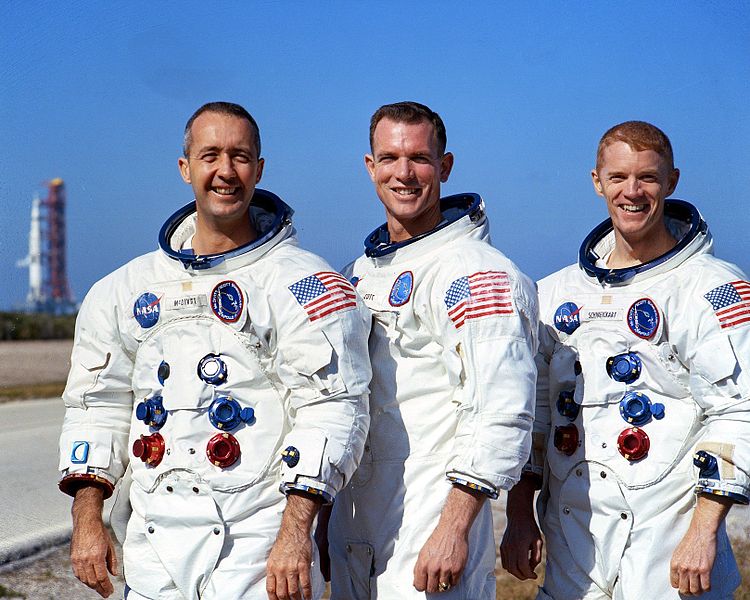 Mc Divitt                               Scott              Schweickart
Apollo 9
1969
Primeira missão completa;
3 seções:  Módulo de Comando, Módulo de Serviço e Módulo Lunar;
Órbita da Terra;
Testes de acoplagem.
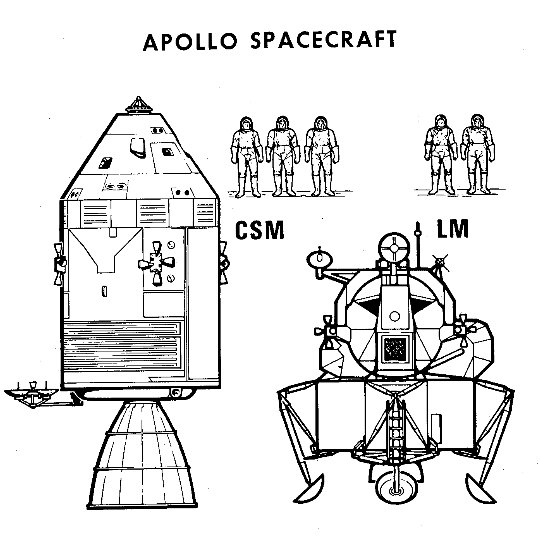 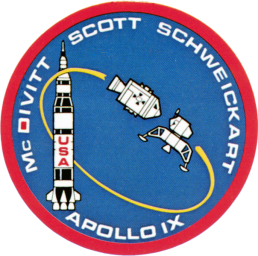 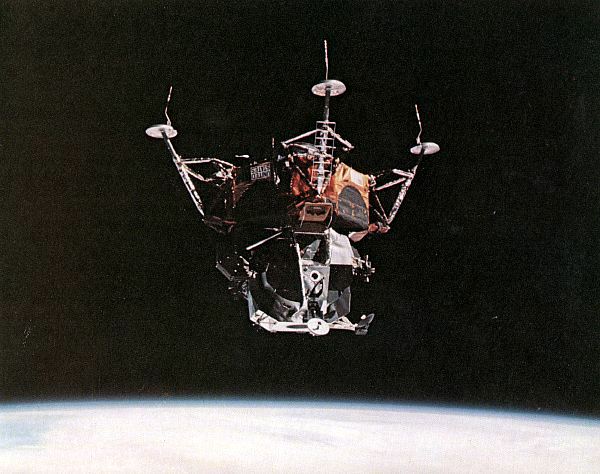 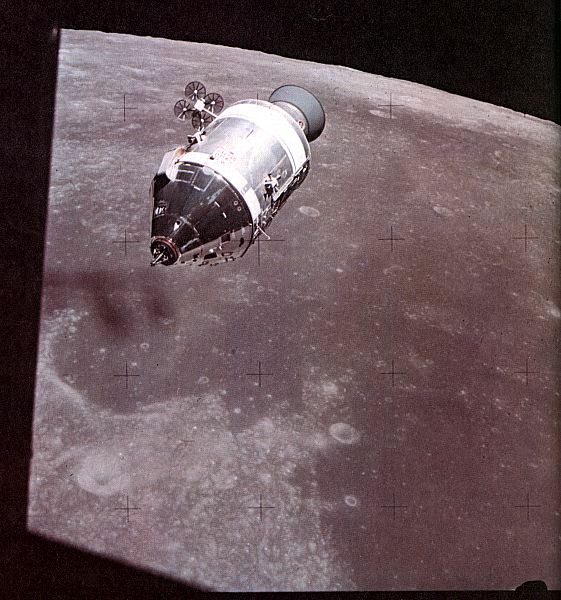 Apollo 9
1969
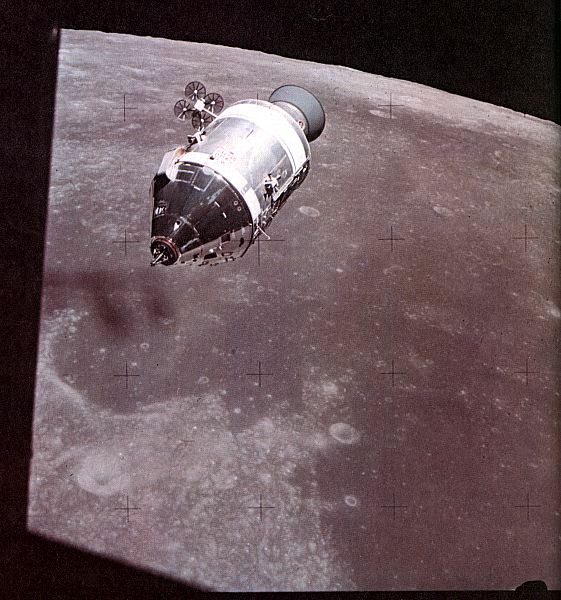 Testes de traje;
Spider e Gumdrop
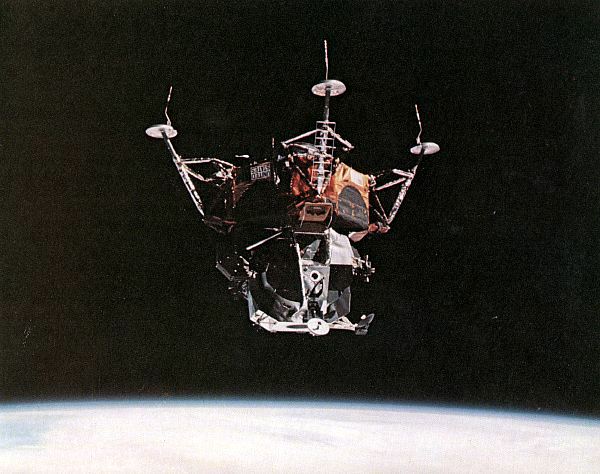 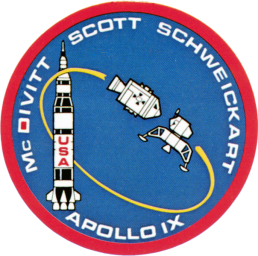 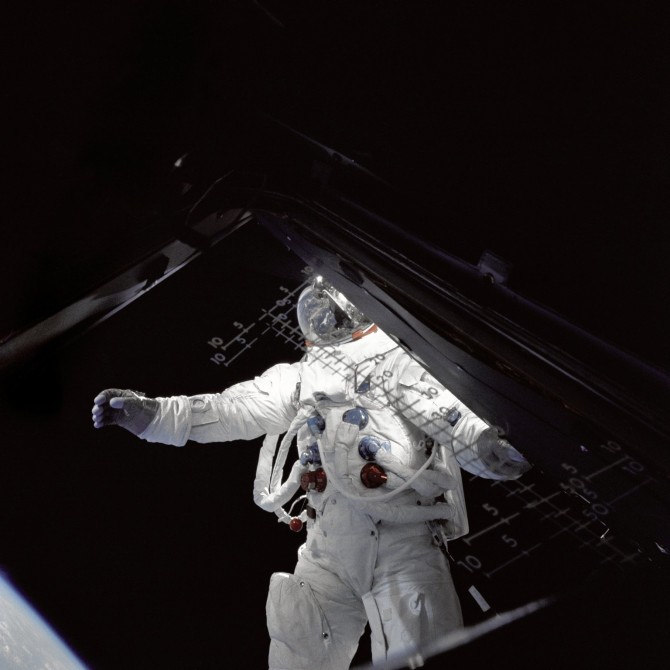 Rusty Schweickart
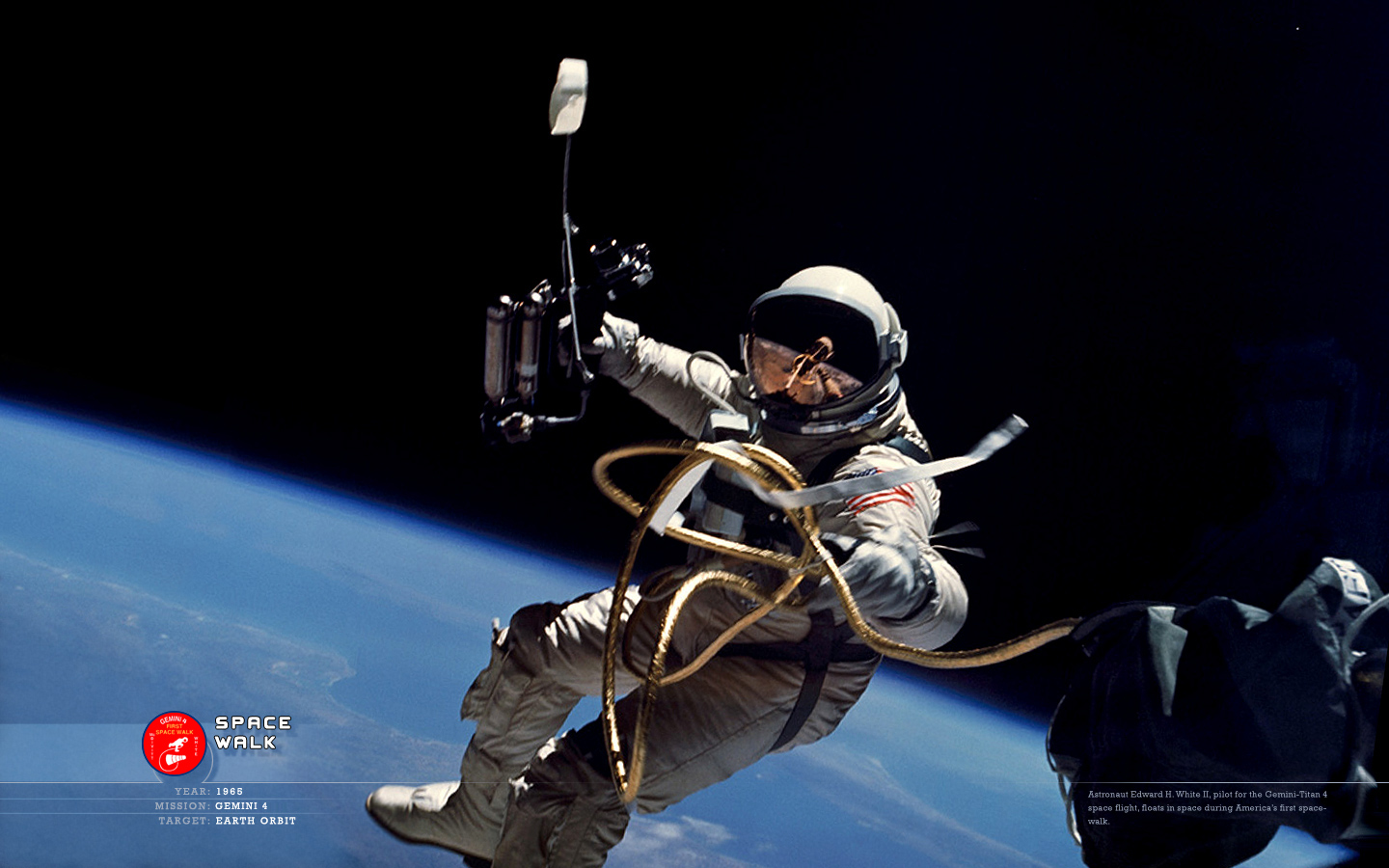 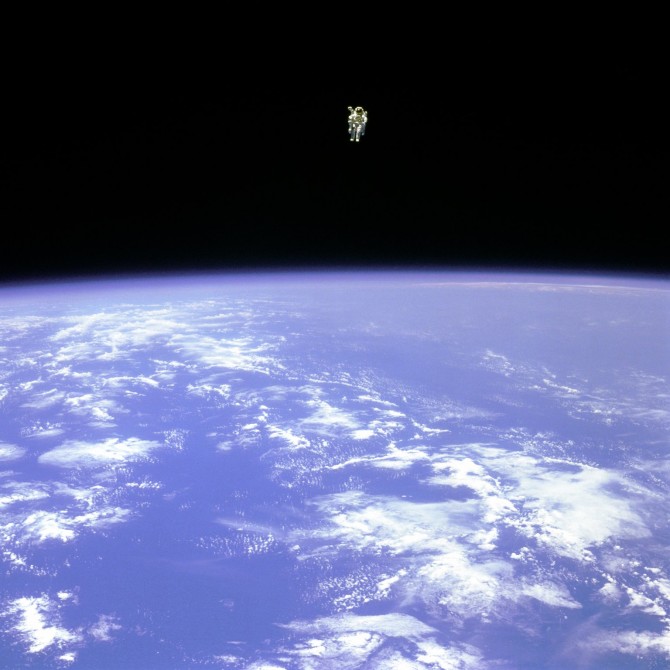 1984 Bruce McCandless II. Primeira caminhada espacial livre.
Apollo 10
1969
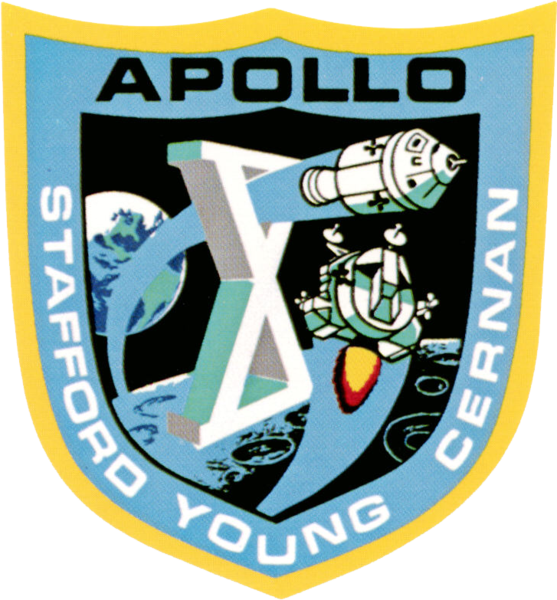 Apollo 10
1969
18 de Maio 1969;
Duração: 8 dias;
Cernan, Stafford e Young.
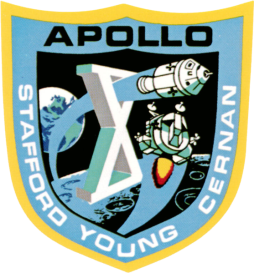 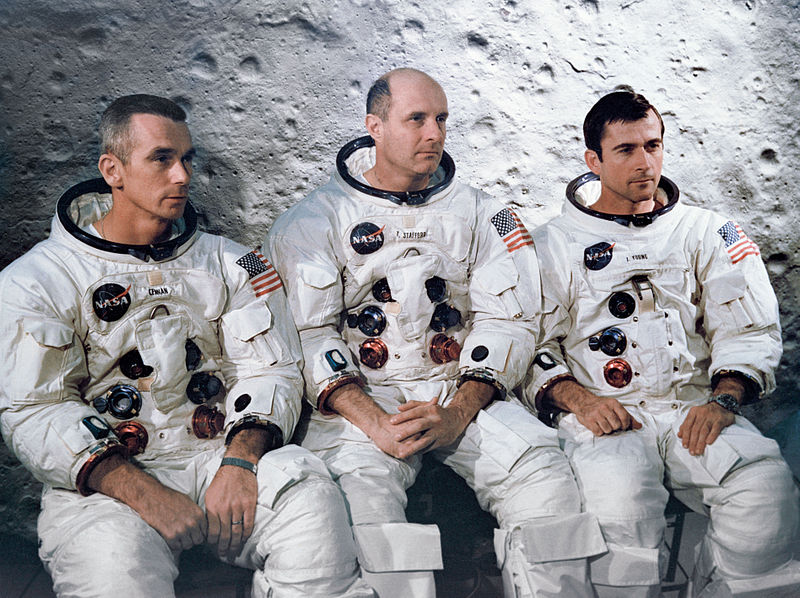 Cernan                          Stafford                   Young
Apollo 10
1969
Módulo Lunar operacional;
Testes de procedimentos de descida e subida;
15 Km da superfície;
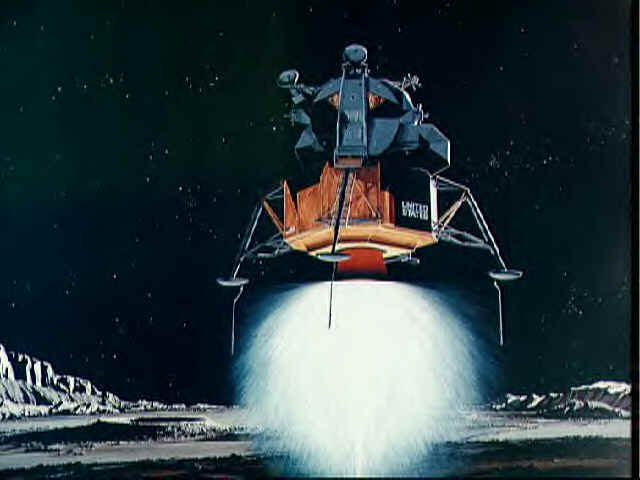 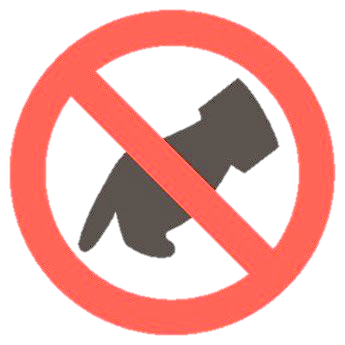 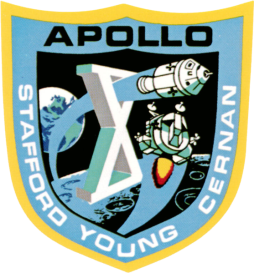 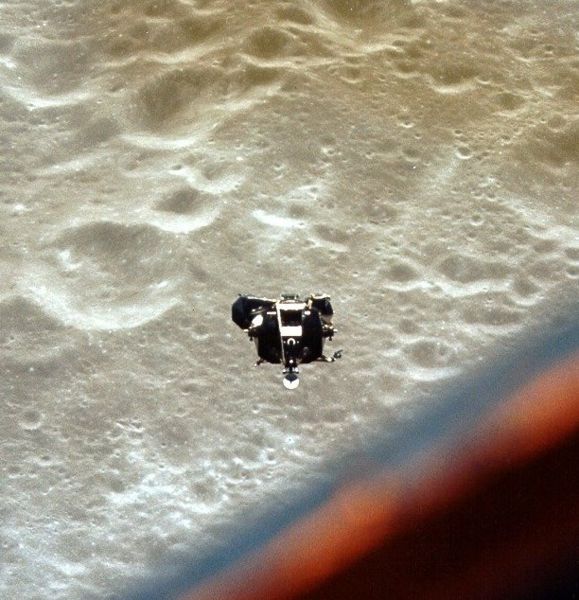 Módulo Lunar
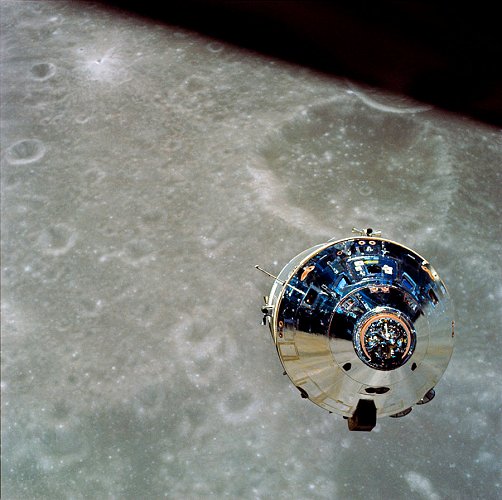 Módulo de Comando
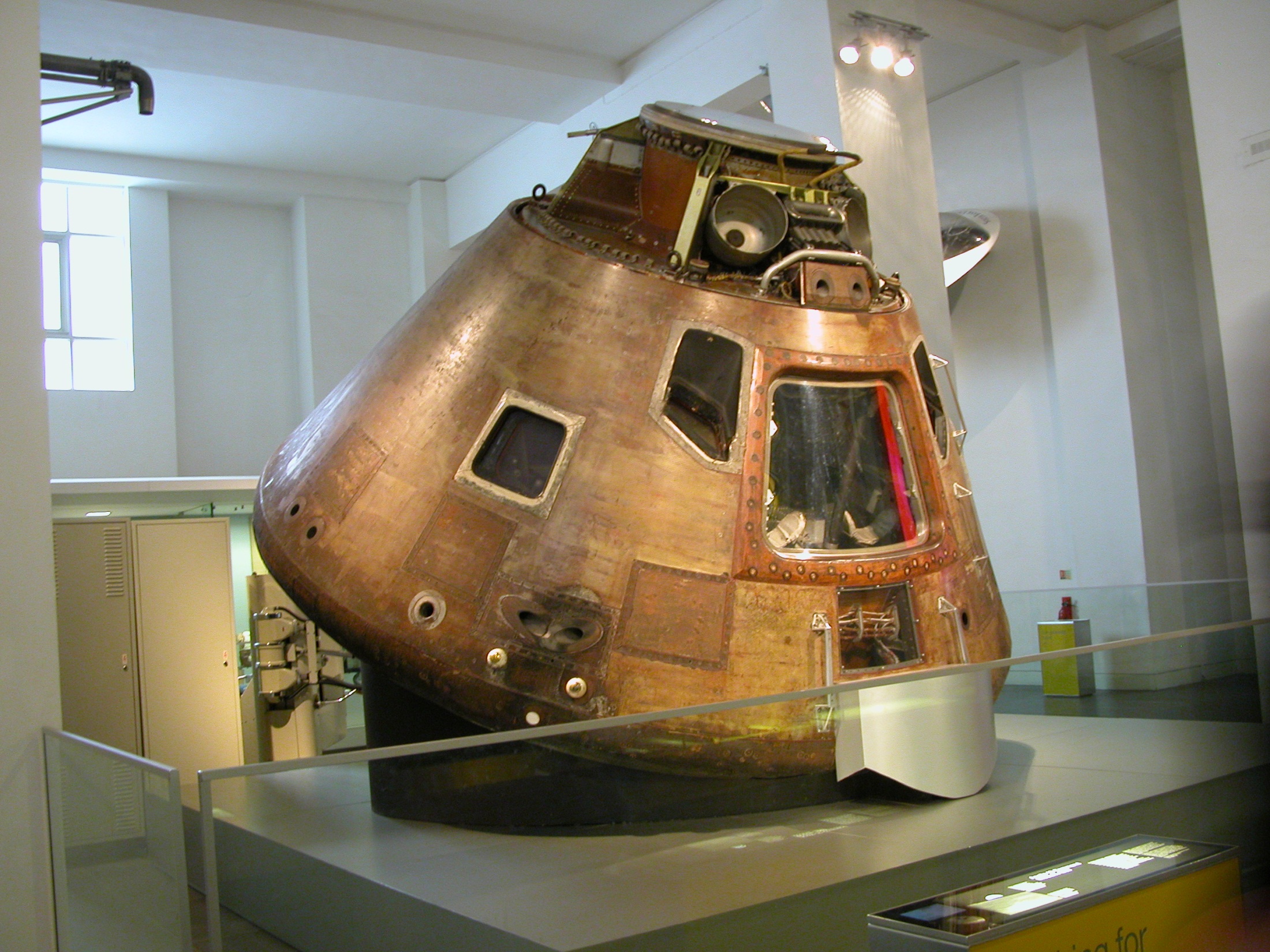 Módulo de Serviço - Musée des Sciences de Londres
Apollo 11
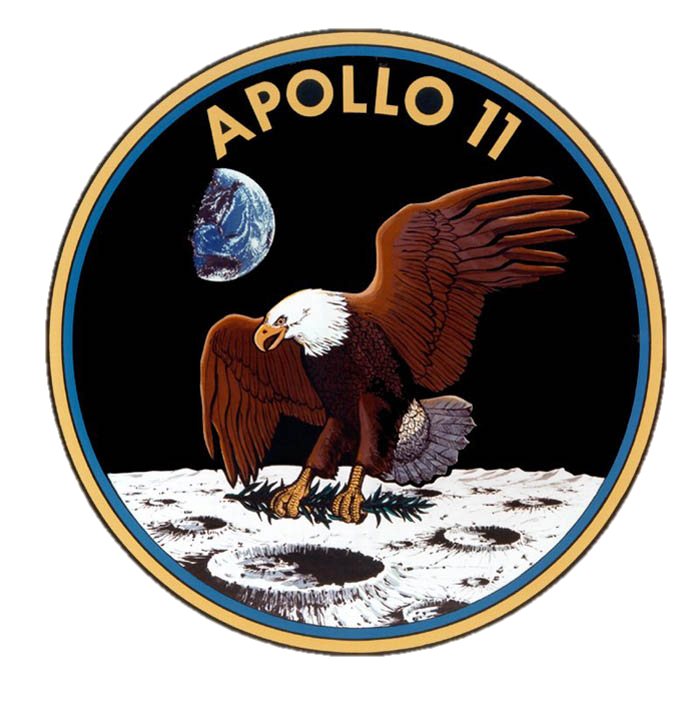 1969
Apollo 11
1969
20 de Julho de 1969;
Duração: 8 dias;
Neil Armstrong, Michael Collins e Edwin  Aldrin.
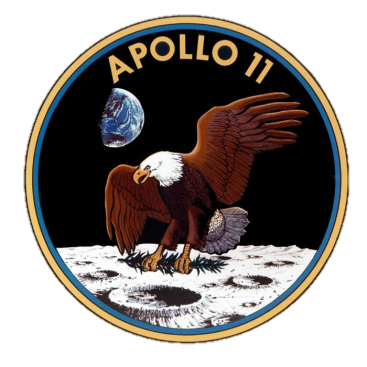 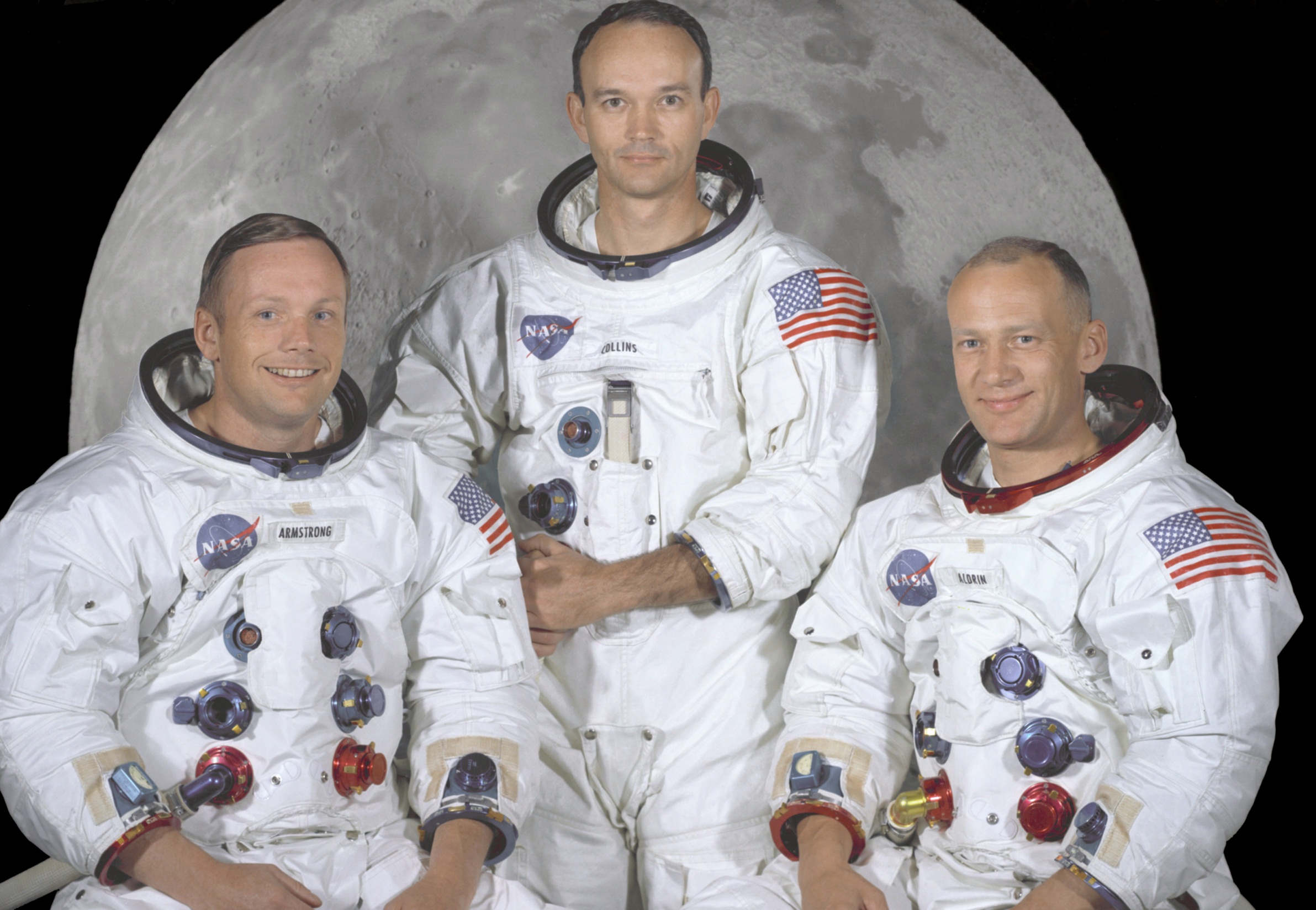 Neil Armstrong        Michael Collins         Edwin Aldrin
Apollo 11
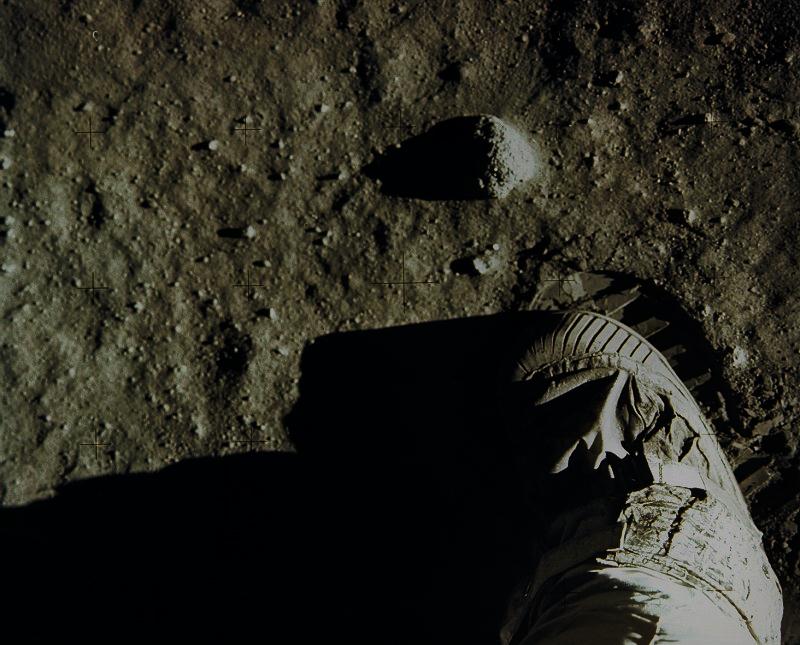 1969
Primeiro homem a pisar na Lua: Neil Armstrong;
2 horas de caminhada: Armstrong e Aldrin.
Mar da Tranquilidade - linha equatorial da Lua.
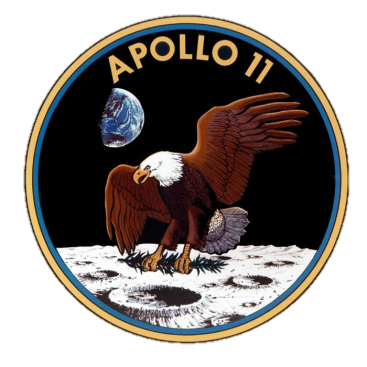 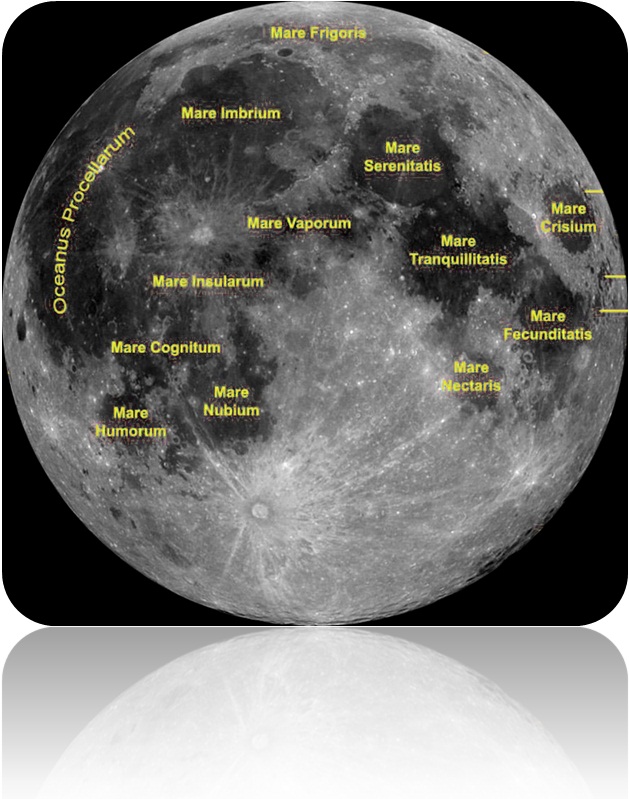 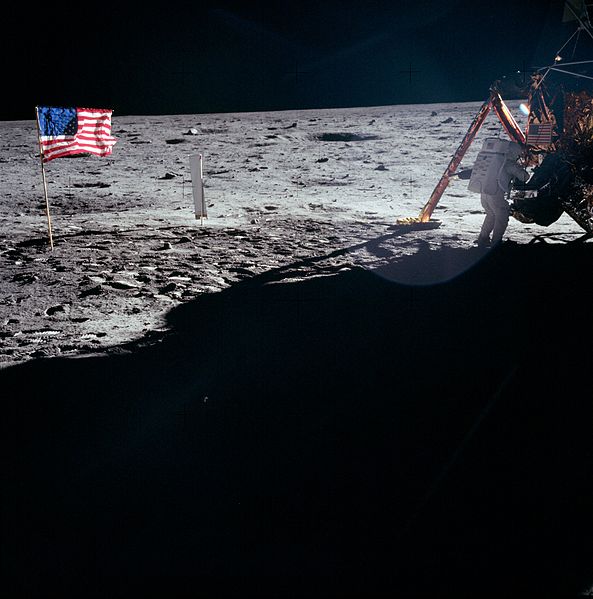 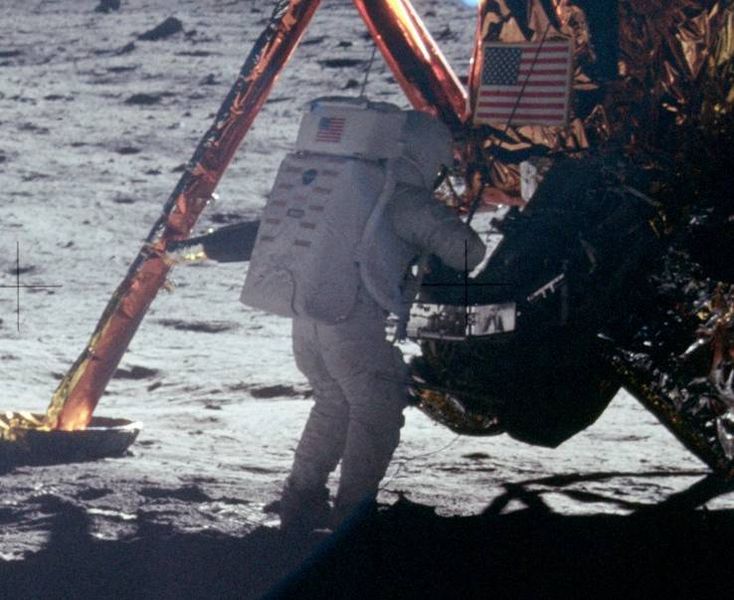 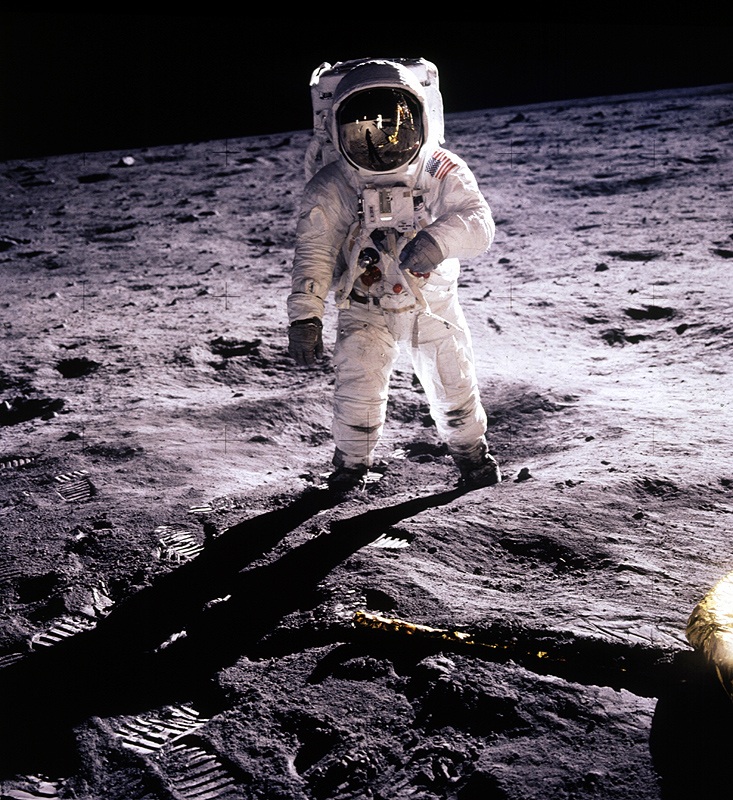 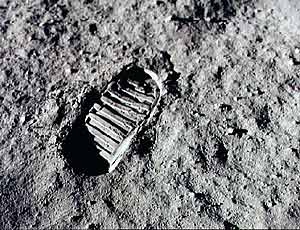 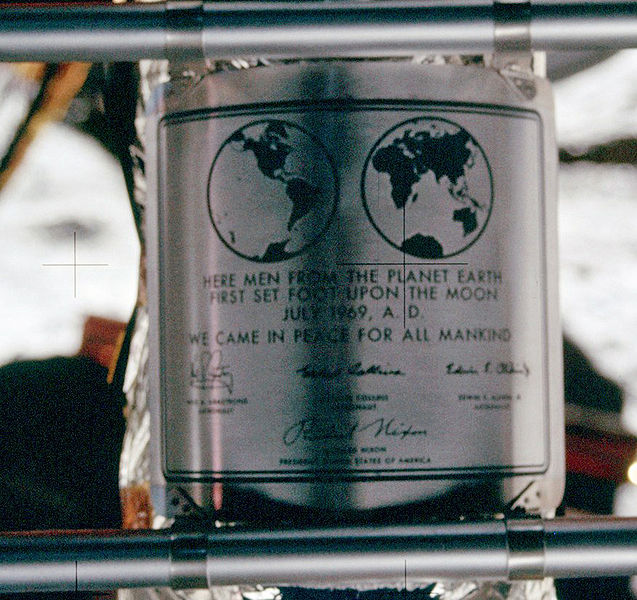 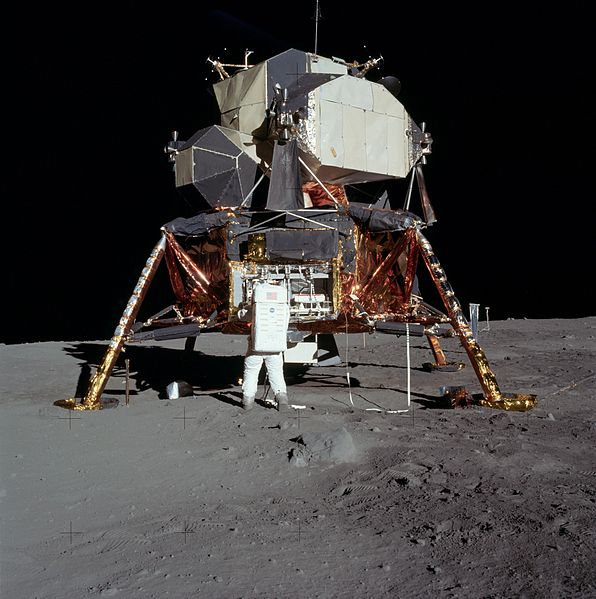 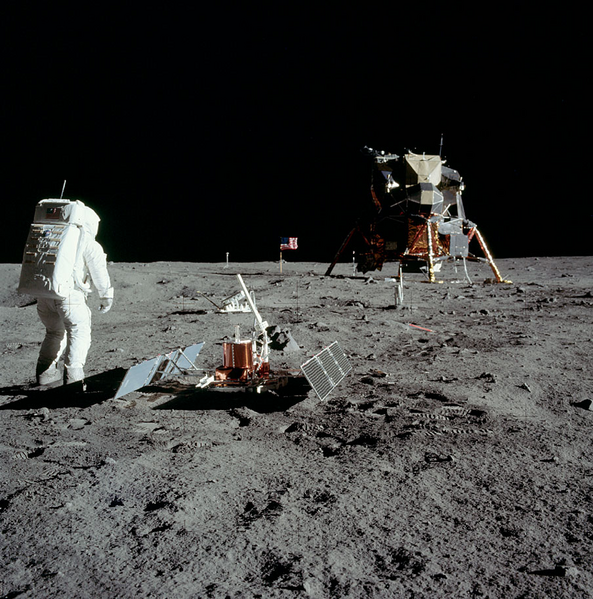 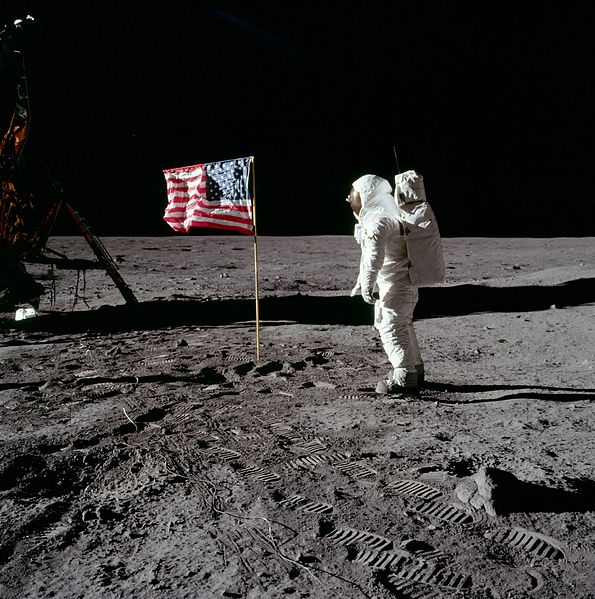 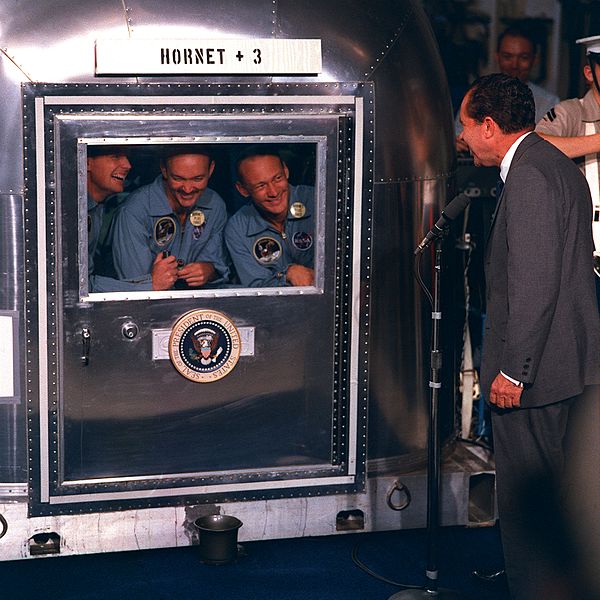 Apollo 12
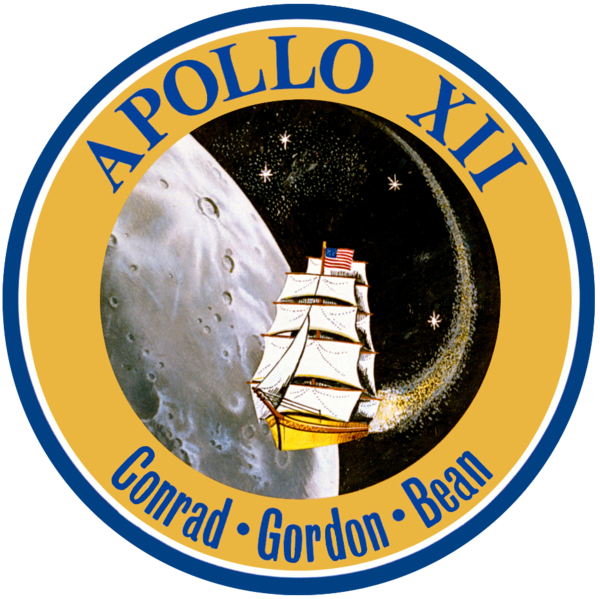 1969
Apollo 12
1969
14 de Novembro de 1969;
Duração: 10 dias;
 7 horas e 45 minutos fora do Módulo Lunar;
Dois dias na Lua;
Conrad, Gordon e Bean.
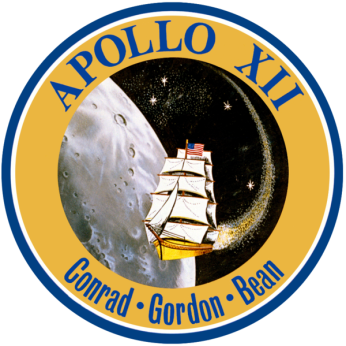 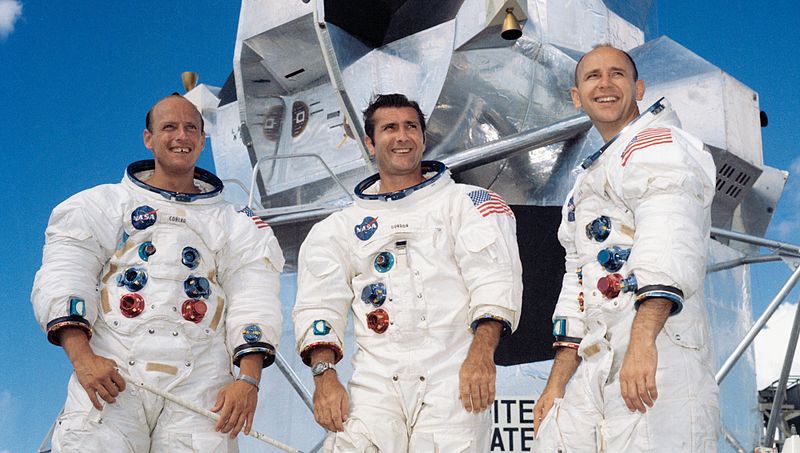 Conrad                 Gordon                 Bean
Apollo 12
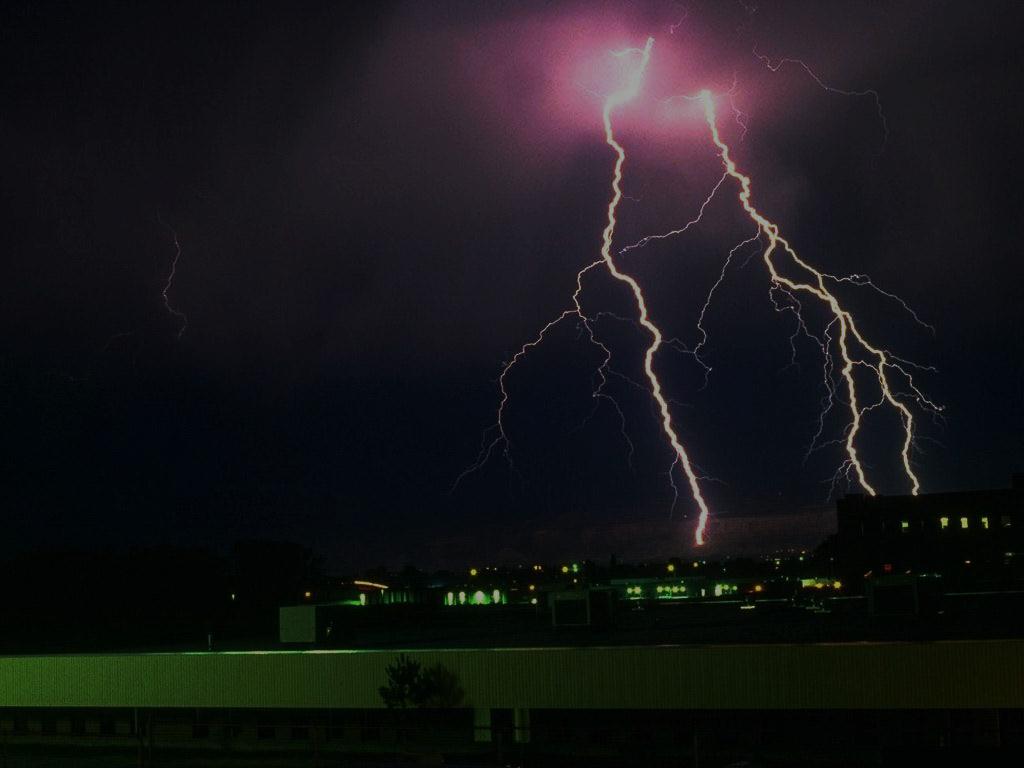 1969
Pouso de precisão;
Resgatar partes de uma sonda: Surveyor 3 (2 anos);
Fotografar e retirar alguns componentes;
Foguete atingido por raio na decolagem;
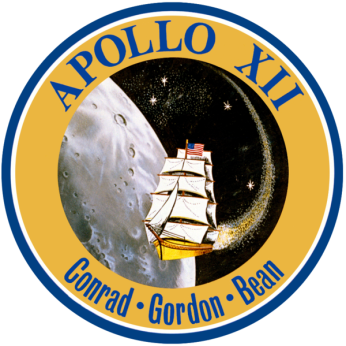 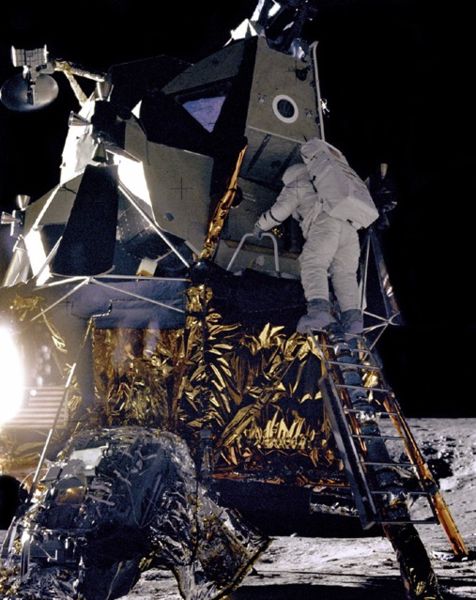 “Este pode ter sido um pequeno passo para Neil, mas para mim que sou baixinho é enorme! Yuuupiiii!!”
'Pete' Conrad
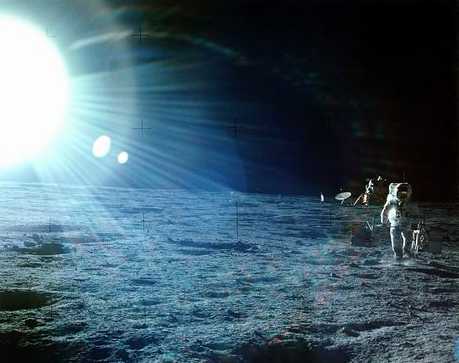 Apollo 12
1969
Prmeira câmera colorida na Lua;
Queimada, Conrad apontou acidentalmente para o Sol;
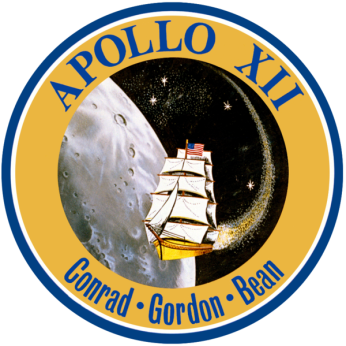 Apollo 12
1969
Curiosidades

A sonda Surveyor 3 não havia sido esterilizada antes de ser enviada à Lua . Foi descoberta uma pequena quantidade da bactéria Streptococcus mitis  que, postas em cultura, surpreendentemente voltaram a se reproduzir.

Após o voo da Apollo 12, Alan Bean deixou a NASA e tornou-se pintor, ficando rico pintando telas com as paisagens lunares que havia visto.
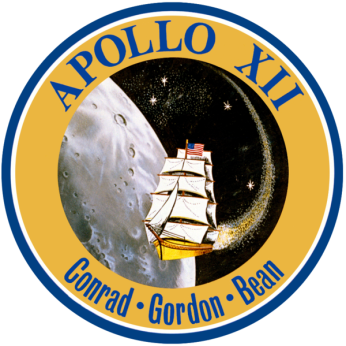 Apollo 13
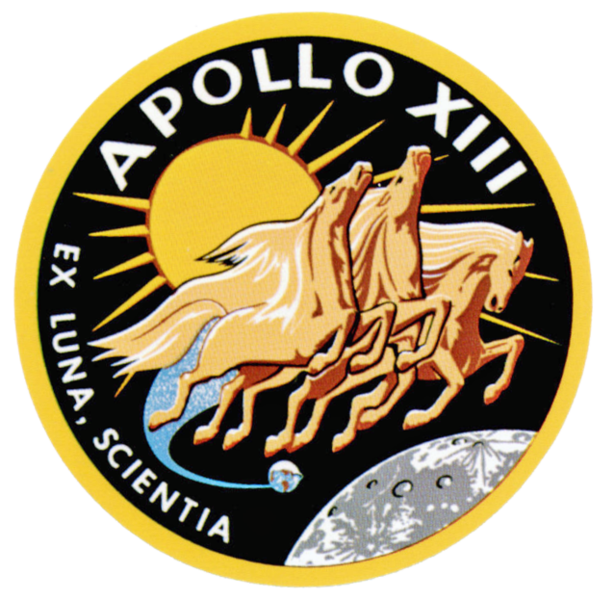 1970
Apollo 13
1970
11 de Abril de 1970;
Duração: 6 dias;
 Objetivo: Coletar rochas de regiões não analisadas pela Apollo 11 e 12;
James Lovell, Fred Haise e John Swigert.
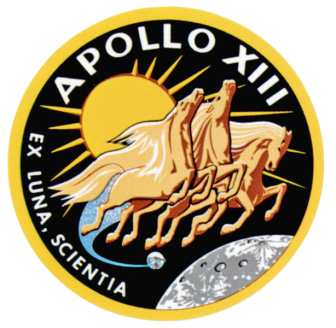 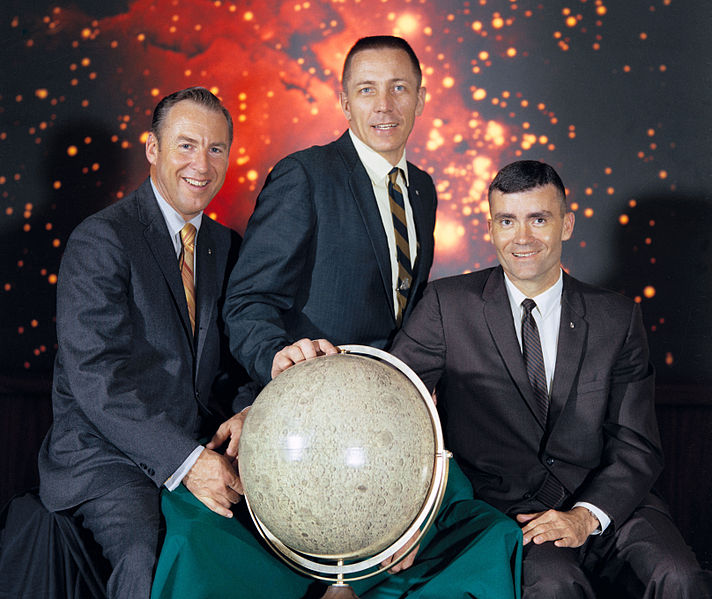 James Lovell        Fred Haise       John Swigert.
Apollo 13
1970
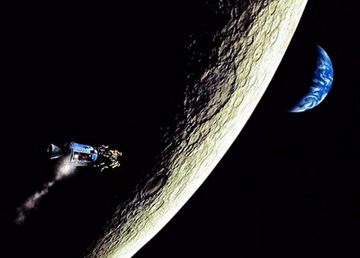 Missão abortada antes de pousar a Lua;
Astronautas ouviram barulho na nave;
Tanque de O2 – Temperatura normal: 25 oC no dia 500 oC;
Programa Apollo ficou fragilizado.
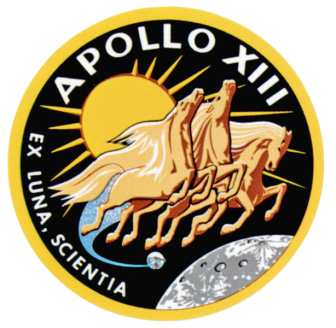 Apollo 13
1970
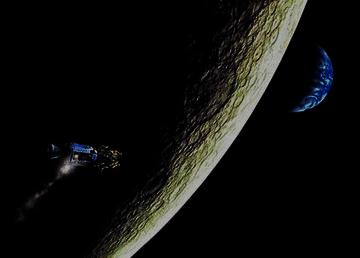 Módulo de Comando danificado;
Módulo Lunar – “Bote salva-vidas”;
Retirar CO2 da cabine.
5 oC dentro da cabine.
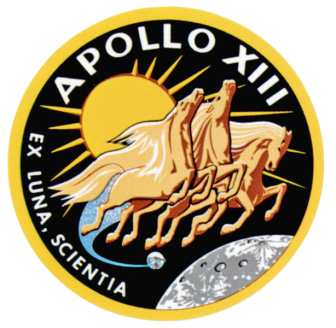 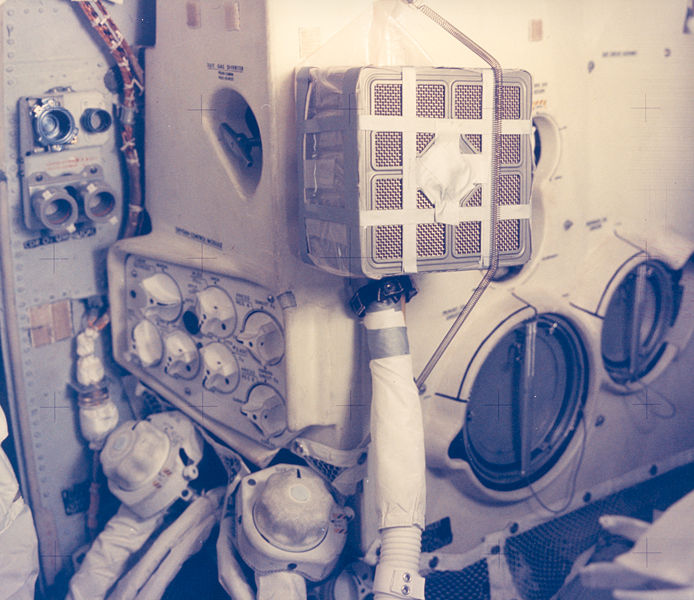 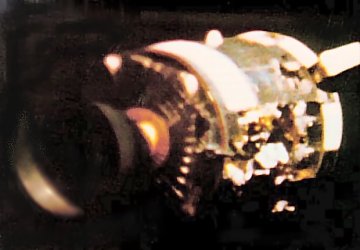 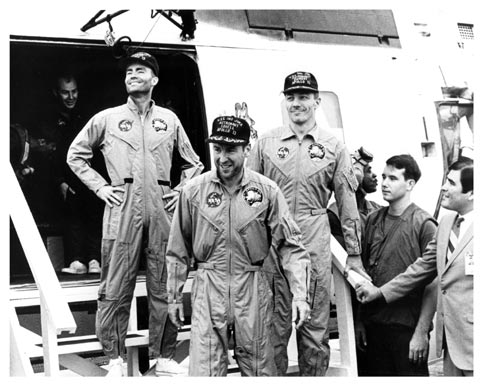 Apollo 14
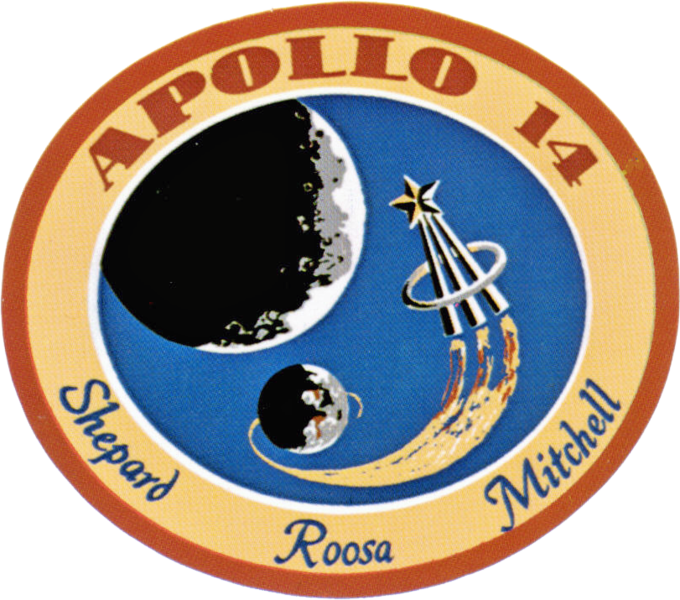 1971
Apollo 14
1971
31 de Janeiro de 1971;
Duração: 9 dias;
 Objetivo: Mesmo da Apollo 13
Roosa, Shepard, Mitchell
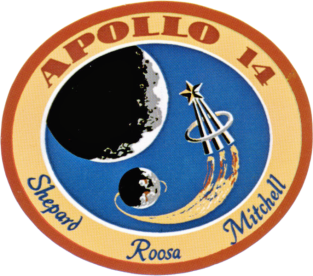 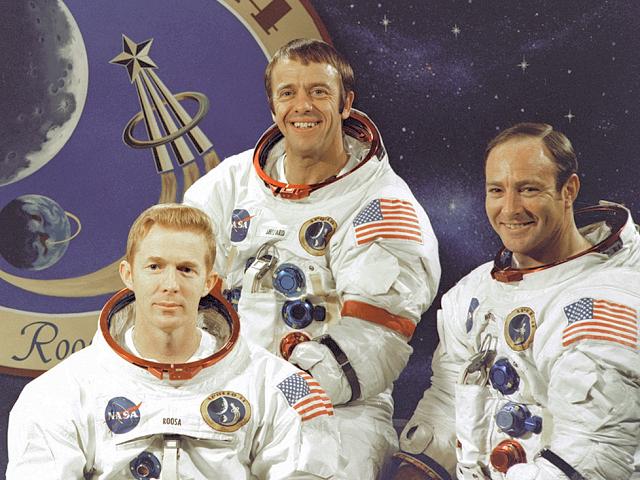 Roosa                         Shepard                   Mitchell
Apollo 14
1971
Câmera de TV (com um uma tampa protetora);
Antena;
Bandeira;
2 dias de missão.
Subir uma colina e se afastar ao máximo do ML.
Missões posteriores: jipes lunares.
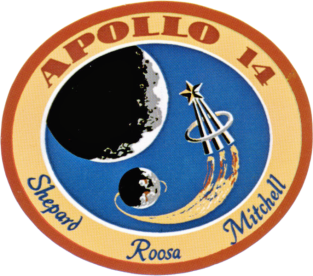 Apollo 14
1971
Rocha Lunar;
Origem da Lua.
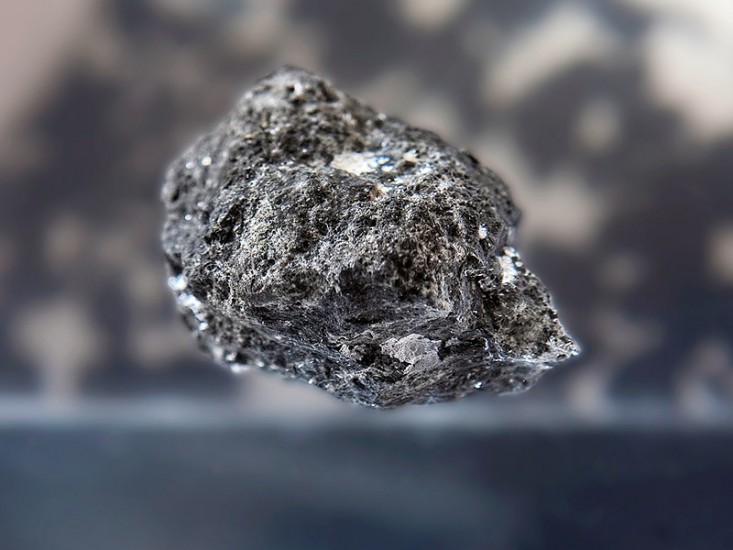 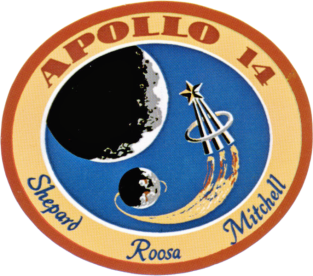 Apollo 15
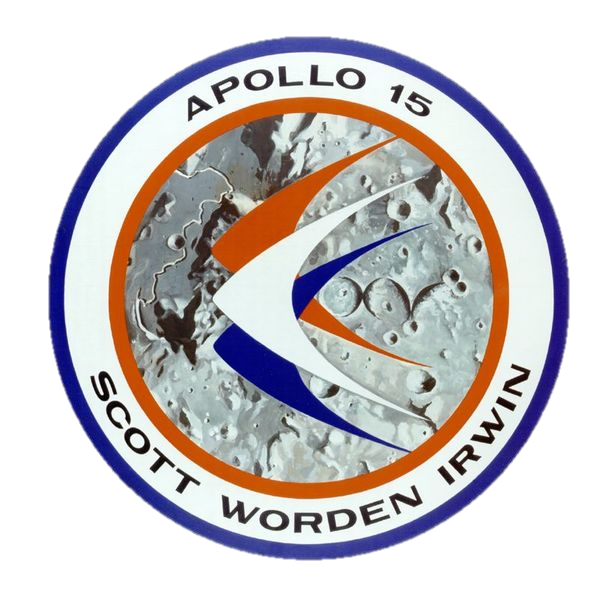 1971
Apollo 15
1971
26 de Julho de 1971;
Duração: 12 dias;
Dois dias na Lua;
Primeira a usar jipe lunar;
Scott, Worden, Irwin.
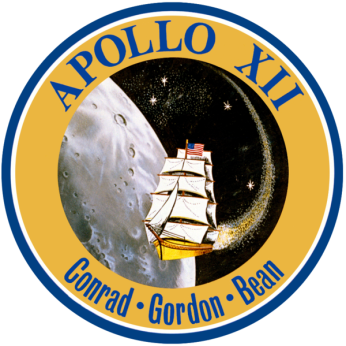 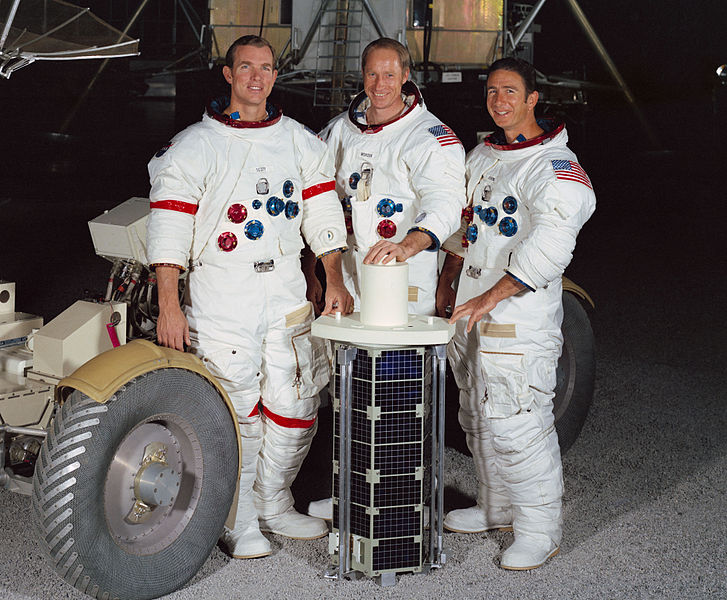 Scott      Worden      Irwin
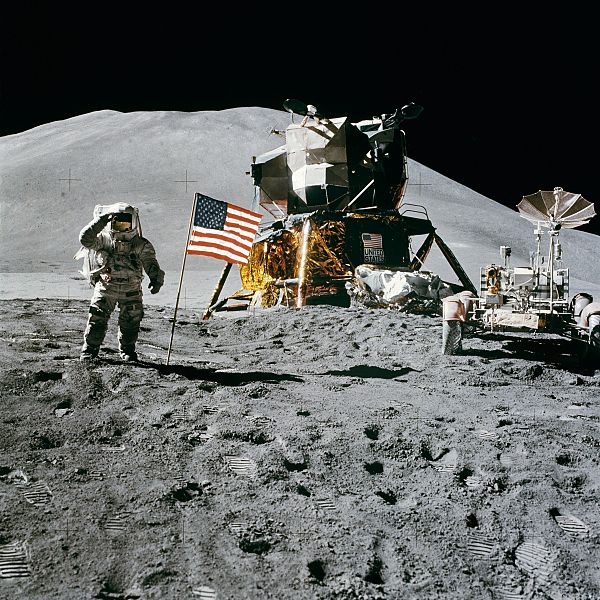 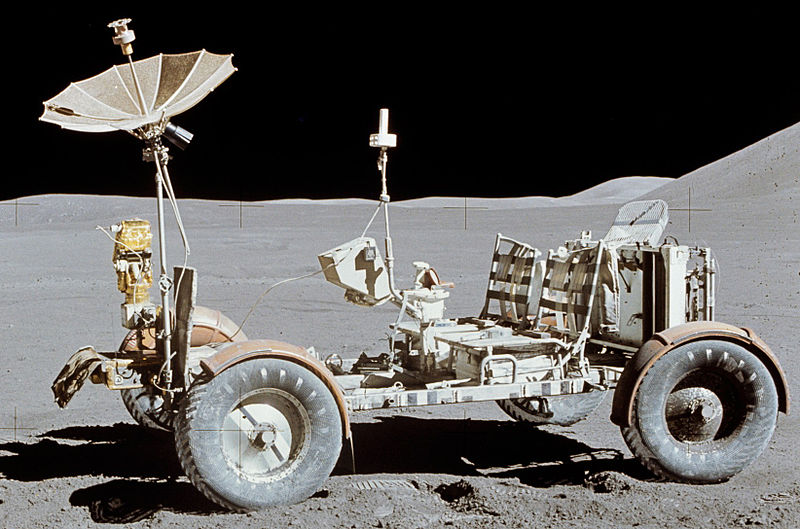 Apollo 16
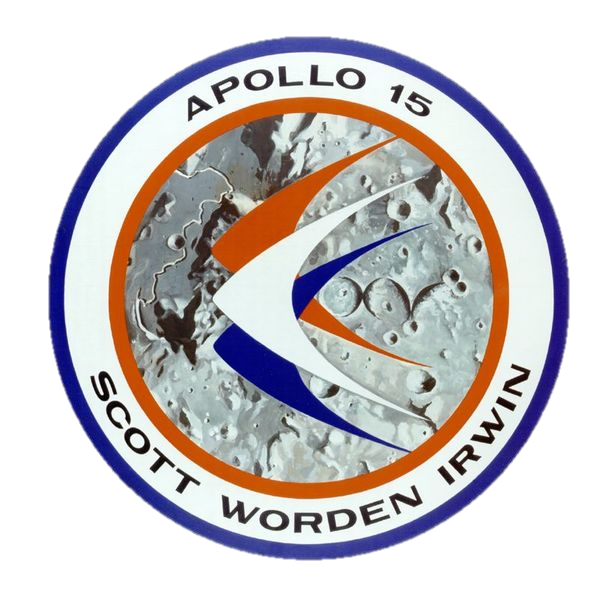 1972
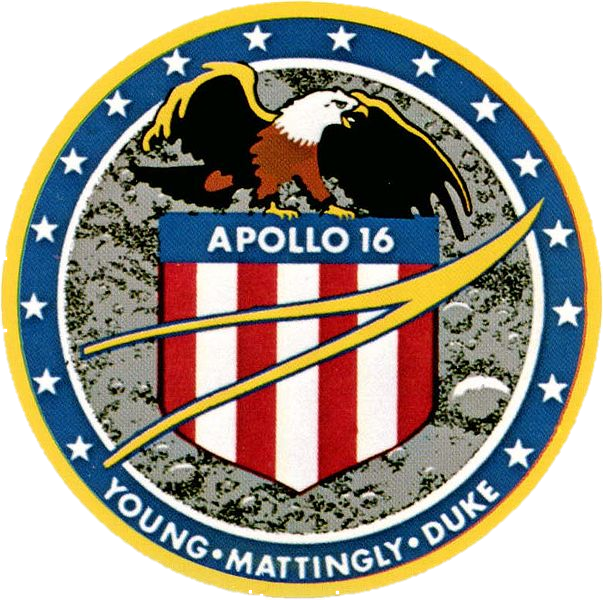 Apollo 16
1972
16 de Abril de 1972;
Duração 11 dias;
Primeira a colocar um satélite em órbita lunar;
Rover;
Mattingly, Young e Duke.
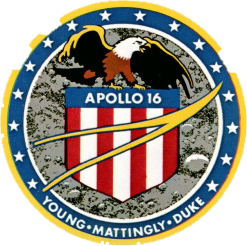 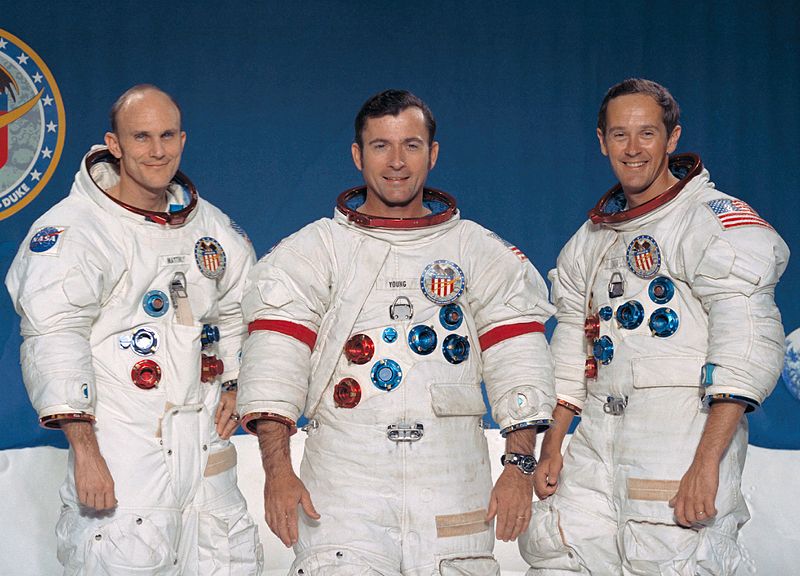 Mattingly             Young                     Duke
Apollo 16
1972
Verificar a existência de atividade vulcânica;
Sol nunca se punha durante as expedições;
Nenhuma evidencia de atividade vulcânica encontrada.
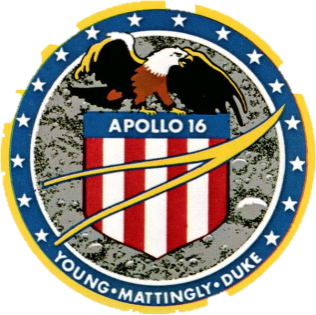 Apollo 17
1972
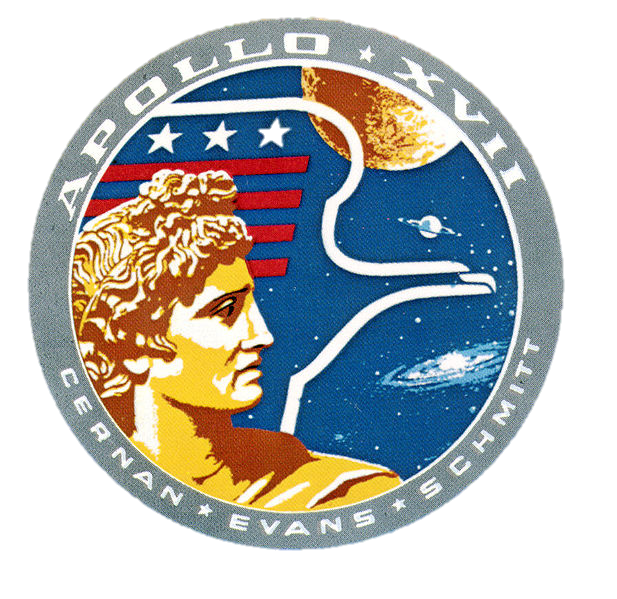 Apollo 17
1972
7 de Dezembro de 1972;
Última missão;
Geólogo profissional;
Schmitt, Evans e Cernan.
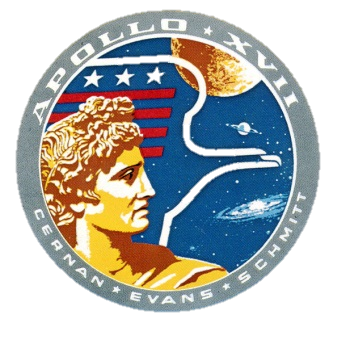 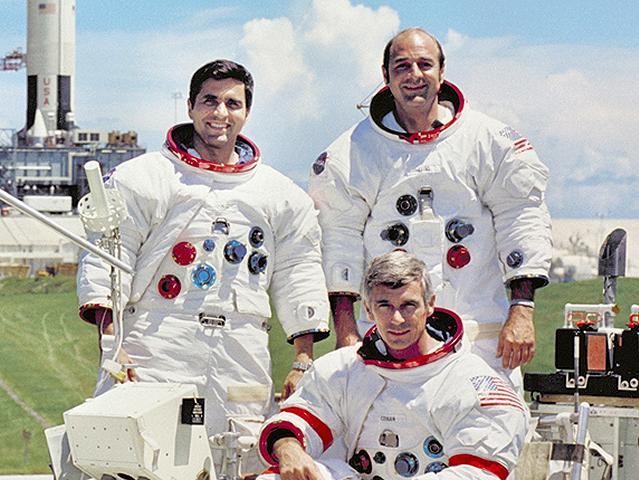 Schmitt               Evans         Cernan (sentado)
Apollo 17
1972
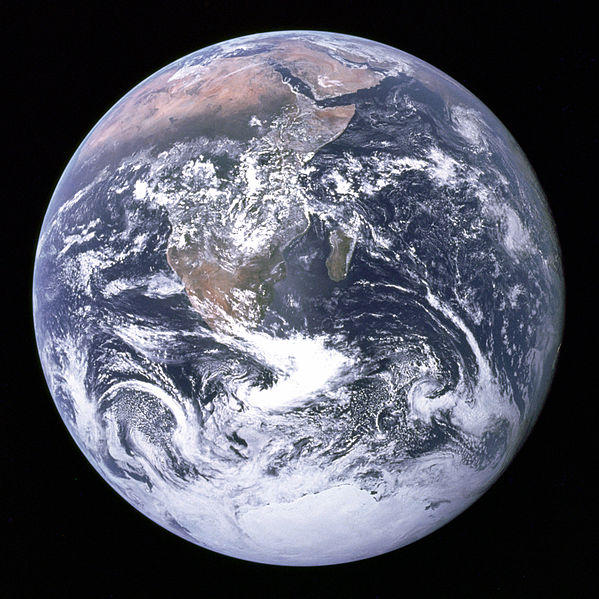 Schmitt foi o primeiro cientista-geólogo a viajar para a Lua para pesquisar seu solo. 
Existência de solo cor de laranja no satélite.
Placa que diz: Here Man completed his first exploration of the Moon, December 1972 A.D. May the spirit of peace in which we came be reflected in the lives of all mankind 
Foto "A Bolinha Azul“;.
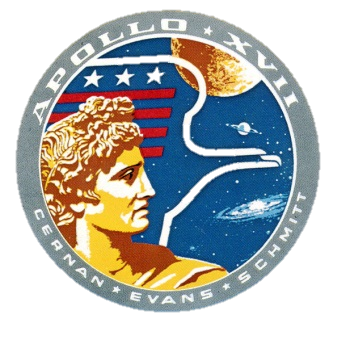 Apollo 9
Apollo 7
Apollo 1
Mês 03
Mês 10
Apollo 10
Mês 05
Apollo 8
Mês 12
Apollo 11
Mês 07
Apollo 12
Mês 11
1967 – 1968 – 1969 – 1970 – 1971 – 1972
Apollo 16
Apollo 13
Mês 04
Apollo 14
Apollo 17
Apollo 15
Mês 12
Depois das Apollos...
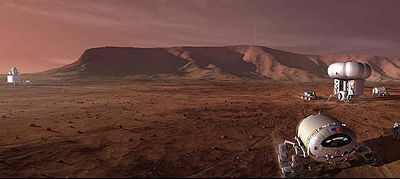 Rússia pode realizar primeira viagem tripulada a Marte em 2020
http://g1.globo.com/Noticias/Ciencia/0,,MUL209034-5603,00.html
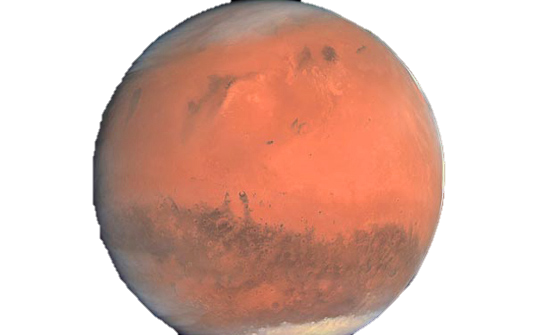 Voo tripulado sem descer a superfície.
Membro da Academia de Cosmonáutica da Rússia Yuri Karash
[Speaker Notes: Essa primeira missão não pousaria no planeta vermelho, apenas estudaria em órbita. Afirmação é de membro da Academia de Cosmonáutica da Rússia em artigo.
A primeira viagem espacial tripulada russa à Marte poderá ocorrer já em 2020, afirmou o membro da Academia de Cosmonáutica da Rússia Yuri Karash, em artigo publicado nesta sexta-feira (7) no jornal "Nezavisimaya Gazeta".
"O projeto, que contempla um vôo tripulado para orbitar Marte, sem descer à superfície marciana, já foi elaborado pela empresa espacial Energia", disse o cientista.
Segundo Karash, nesse vôo, os cosmonautas não pousarão em Marte, mas estudarão o planeta vermelho com a ajuda de aparelhos automáticos controlados a partir da órbita.
O acadêmico disse que, caso os trabalhos sejam iniciados agora, a primeira fase do projeto em Marte -- a missão tripulada orbital e de observação - pode ocorrer dentro de 12 ou 14 anos.
Karash afirmou que o programa de viagem a Marte pode se transformar em um forte estímulo para o desenvolvimento das novas tecnologias, com benefício para toda a economia.
"A tarefa da cosmonáutica nacional não é ganhar uma corrida fictícia à Lua, mas concluir o mais rápido possível a fundamentação técnica e econômica para a missão ao planeta vermelho e apresentá-la ao Governo", acrescentou.
O cientista afirma que, para a Rússia, não faz sentido se juntar à corrida da China e da Índia para chegar à Lua, pois seria uma repetição do que o país vivia há 30 e 40 anos.
Karash lembrou que o Luna-2 soviético, lançado em 1959, foi o primeiro aparelho construído pelo ser humano que chegou à superfície lunar, e o Luna-9, de 1966, pousou suavemente no satélite natural da Terra.
Segundo os cálculos dos cientistas, a expedição tripulada a Marte terá uma duração mínima de 490 dias, sendo que 250 dias correspondem à viagem de ida e o restante, à de volta.
O Instituto de Problemas Médico-Biológicos (IPMB) da Academia de Ciências da Rússia planeja começar uma simulação de vôo ao planeta vermelho, projeto conhecido como Marte-500 , no próximo ano ou no máximo em 2009.
Seis voluntários ficarão em um simulador durante 520 dias, o tempo da viagem de ida e volta a Marte e de uma estadia de 30 dias na superfície marciana.
O experimento russo ocorrerá em cinco módulos de 550 metros cúbicos, com uma configuração, instrumentos e equipamentos que poderão existir nas futuras naves interplanetárias.
A viagem de uma expedição ao planeta vermelho é uma meta já estabelecida nos programas espaciais de Estados Unidos, Rússia, China e países-membros da Agência Espacial Européia (ESA).]
Referências
Nasa National Aeronautics and Space Administration
Projeto Apollo / NASA
Apolo Lunar Surface Journal
http://pt.wikipedia.org/wiki/Projeto_apollo
http://g1.globo.com/Noticias/Ciencia/0,,MUL209034-5603,00.html
Obrigado

Perguntas?